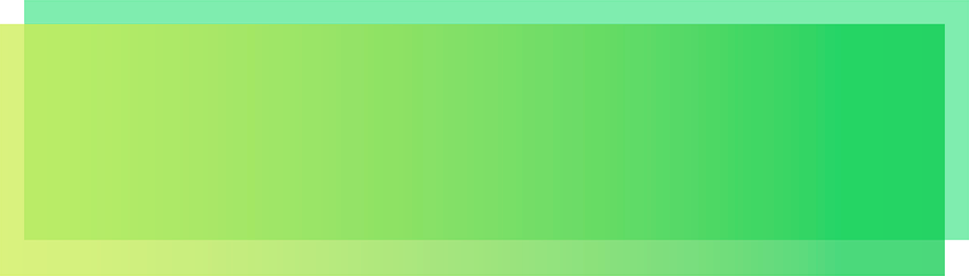 Инвестиционный паспорт
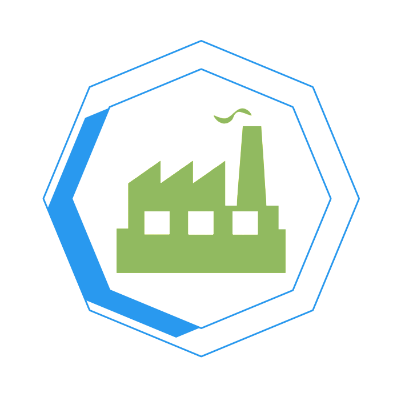 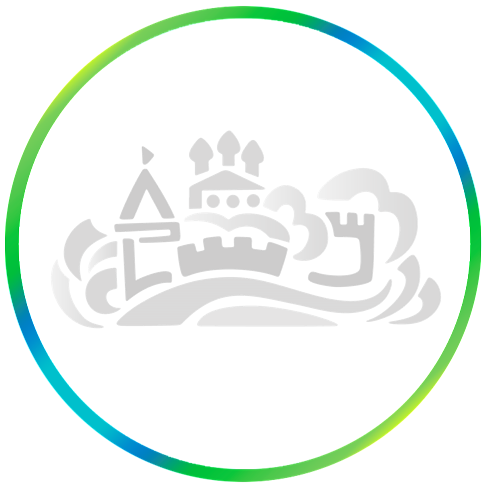 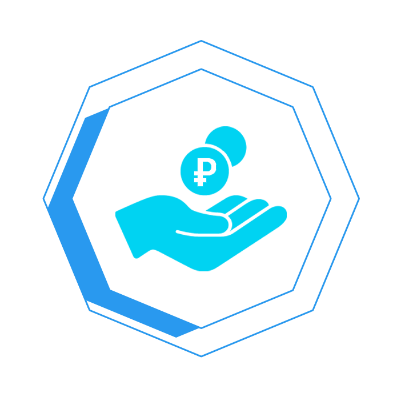 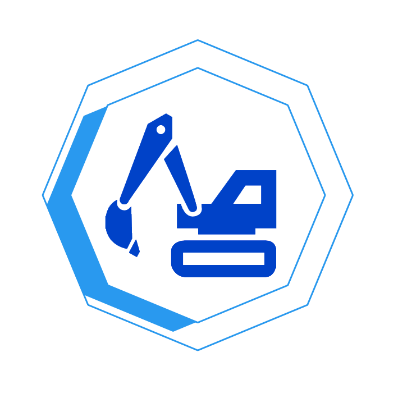 Муниципальное 
образование
«Краснинский район»
Смоленской области
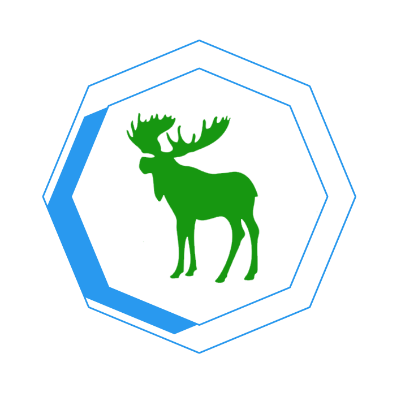 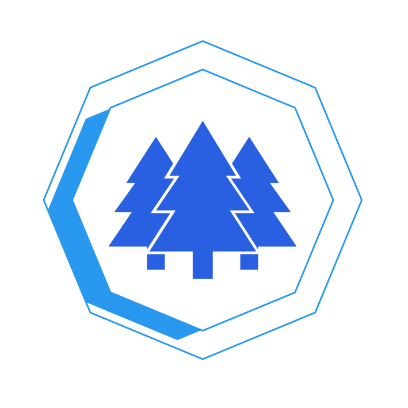 2022 год
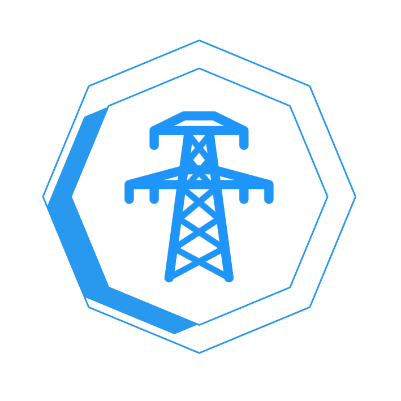 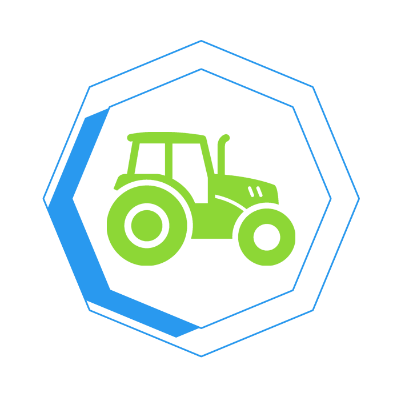 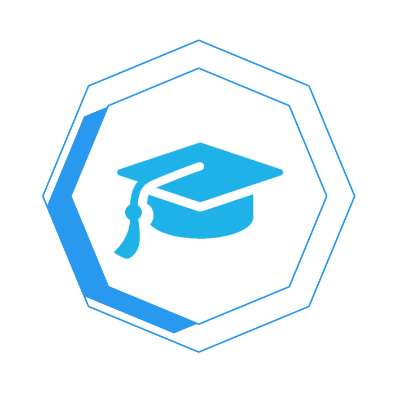 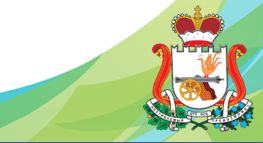 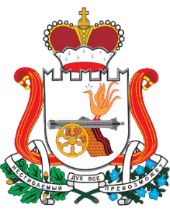 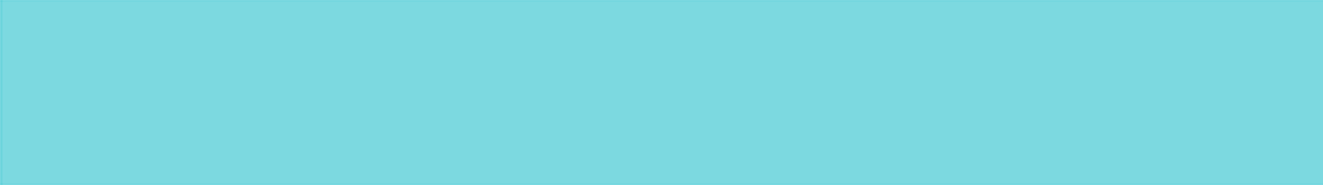 Краснинский 
район
Смоленской
области
Обращение Главы муниципального образования «Краснинский район» Смоленской области
Герб
Дорогие друзья!
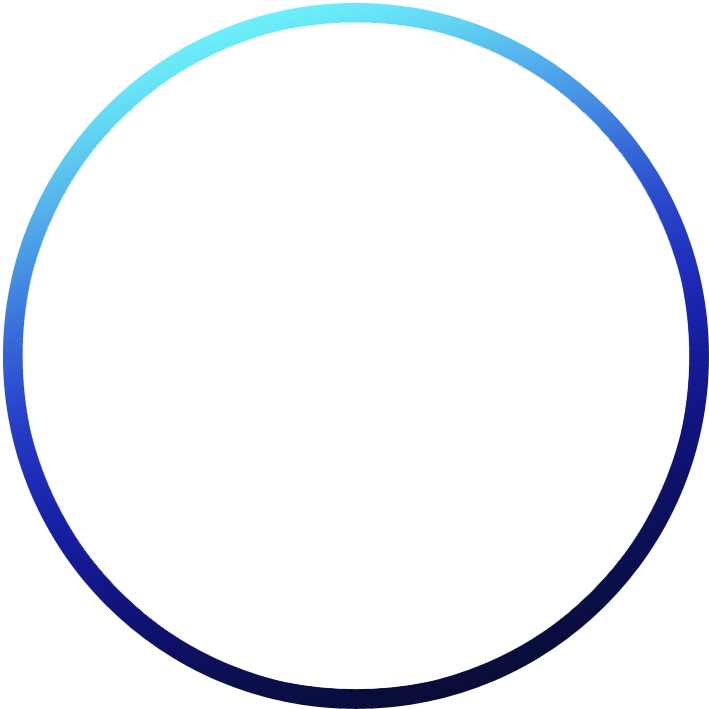 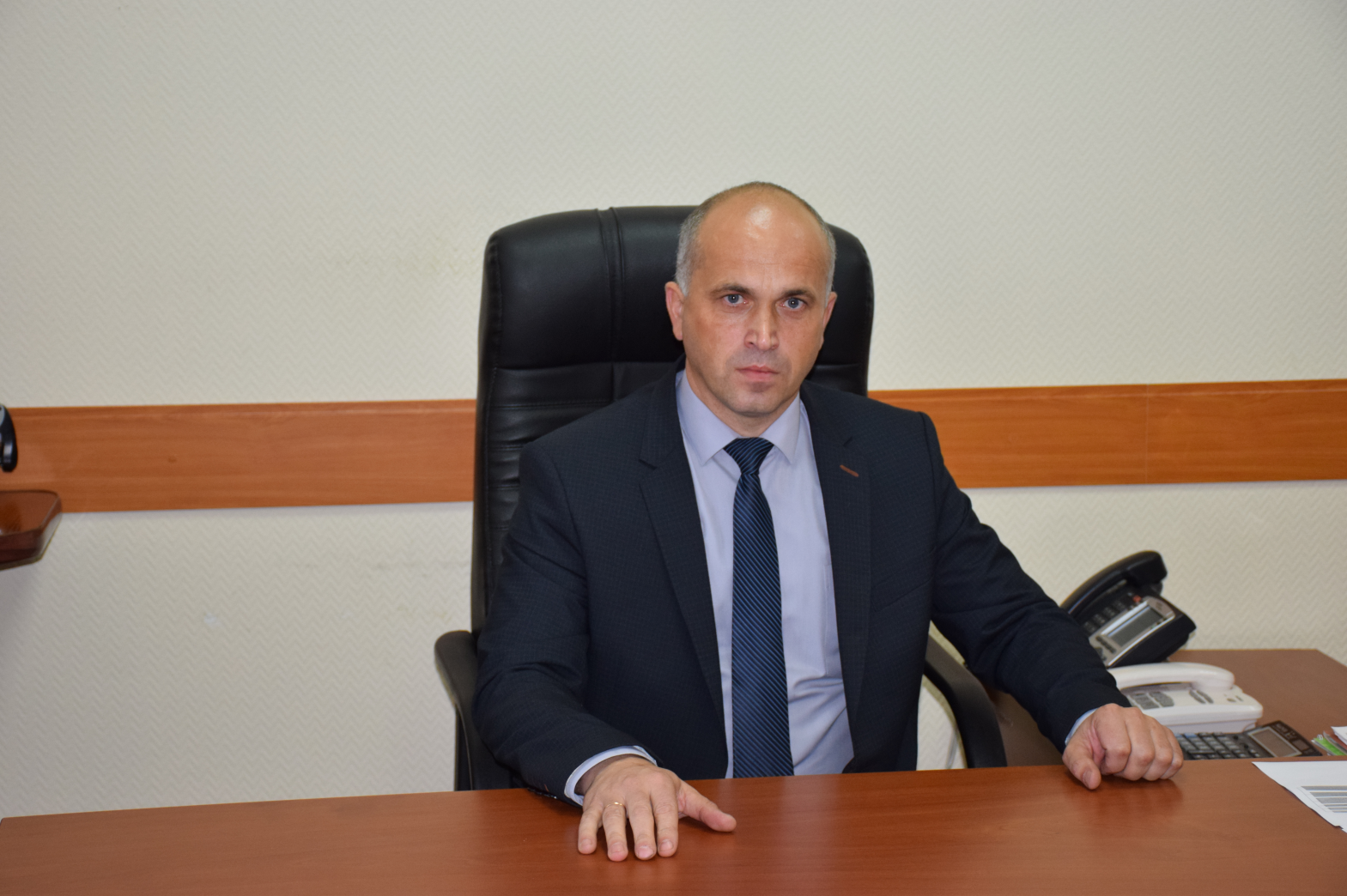 Искренне и сердечно приветствую Вас от имени жителей муниципального образования «Краснинский район» Смоленской области! 
В нашем районе живут трудолюбивые люди, которые всегда рады видеть Вас как гостя и как партнера. Мы открыты для взаимовыгодного сотрудничества в любой отрасли и сфере жизни нашего района. Практика последних лет подсказывает нам, что развитие экономики во многом зависит от состояния собственного производства и инвестиций. 
Удобное географическое положение, наличие свободных земель и трудовых ресурсов, развитая инфраструктура способствуют размещению на территории района промышленных и сельскохозяйственных производств, логистических центров, объектов транспортной и туристической инфраструктуры, сопутствующих сфер обслуживания.
Архипенков 
Сергей Валентинович
Администрация муниципального образования «Краснинский район» Смоленской области приглашает всех желающих к взаимовыгодному и заинтересованному сотрудничеству. Искренне готовы рассмотреть любые интересные предложения, оказать помощь и содействие в их  реализации.
Добро  пожаловать  в  Краснинский  район!
2
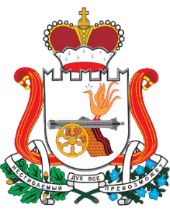 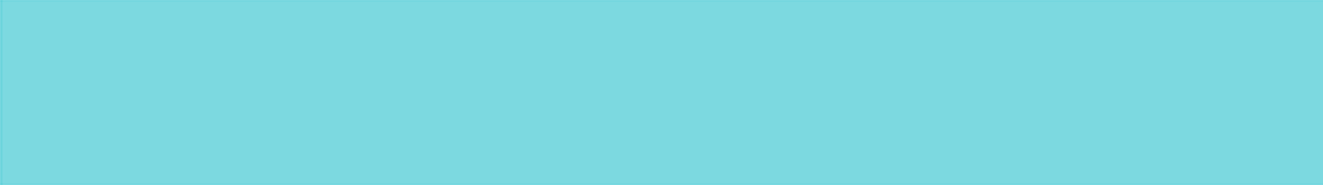 Краснинский 
район
Смоленской
области
Историческая справка
Герб
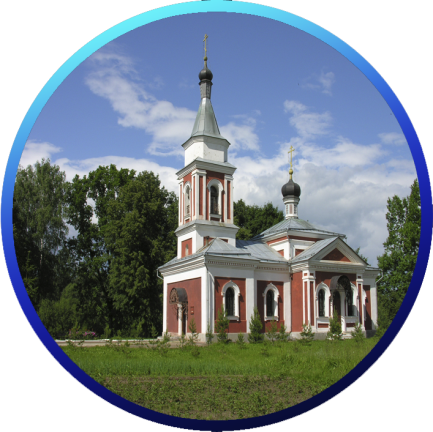 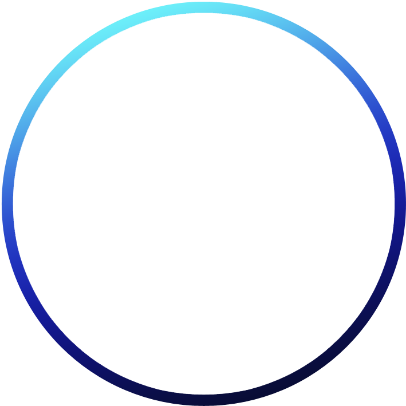 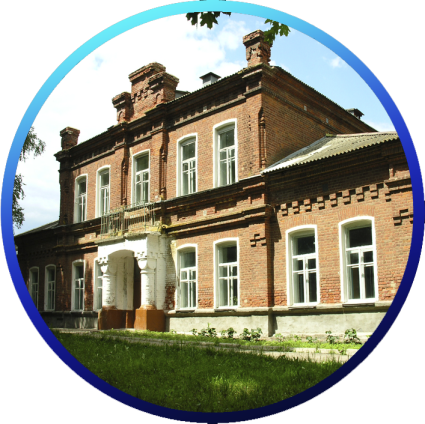 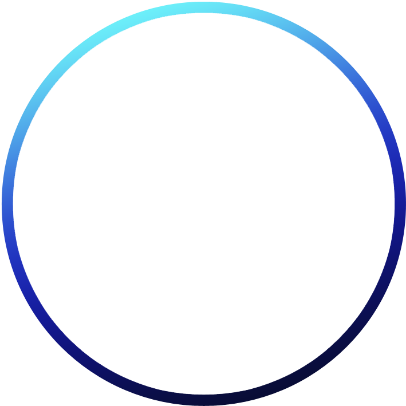 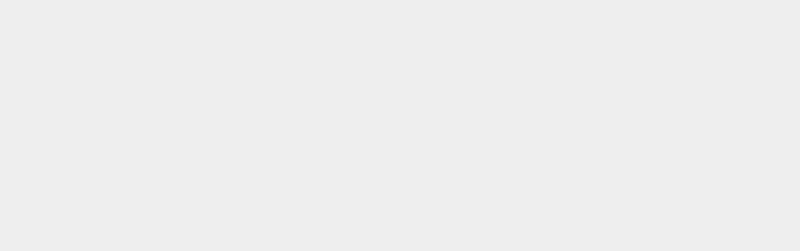 Красный - один из древнейших населенных пунктов Смоленщины, его история насчитывает более восьми веков. Первое упоминание о Красном в письменных источниках датируется XII веком. Во все века Красный был и остается западными воротами на пути к Смоленску.
Место для фото
Место для фото
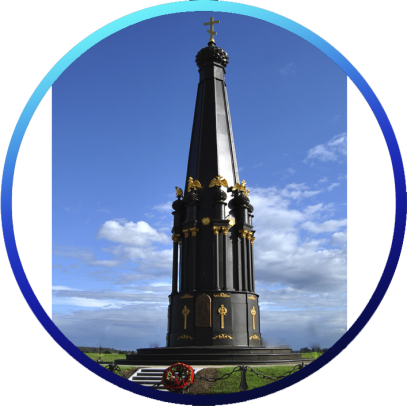 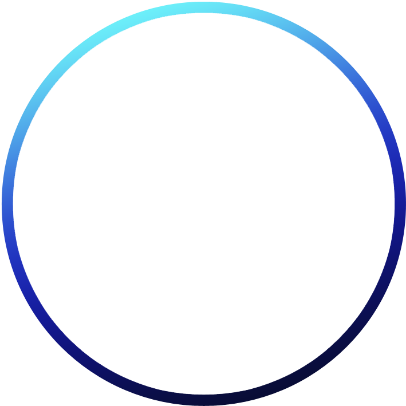 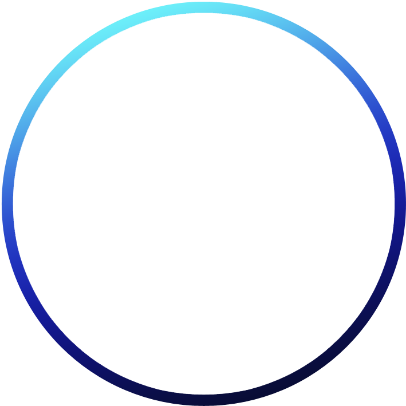 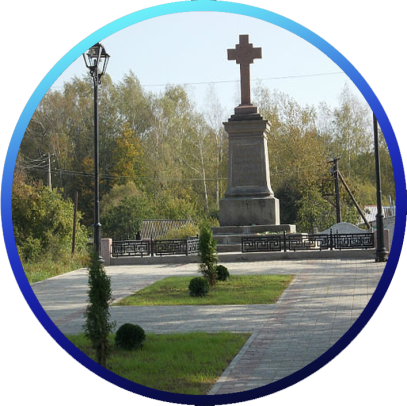 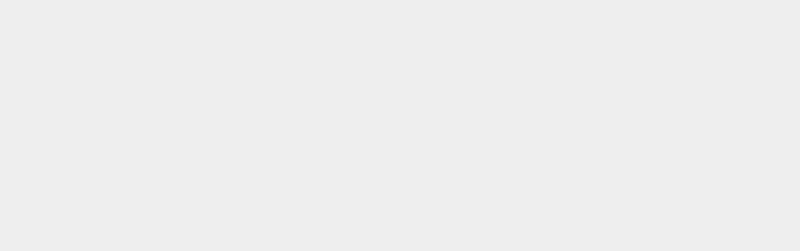 В  1812 г. уездный город Красный стал известен не только в России, но и во всем мире масштабными сражениями русской армии с войсками французского императора Наполеона Бонапарта.
Место для фото
Место для фото
1929
1965
1165
1775
Красный – районный центр Смоленской области
Указом Екатерины II Красный получил звание уездного города
Образование Краснинского района
Первое упоминание о  Красном в Ипатьевской летописи
3
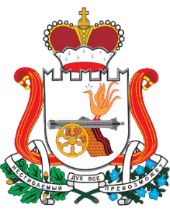 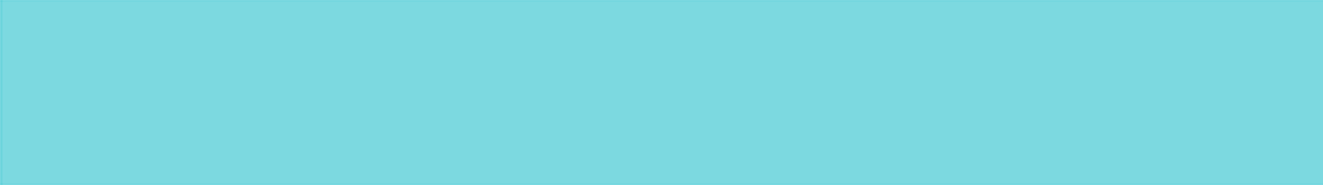 Краснинский 
район
Смоленской
области
Краснинский район сегодня
Герб
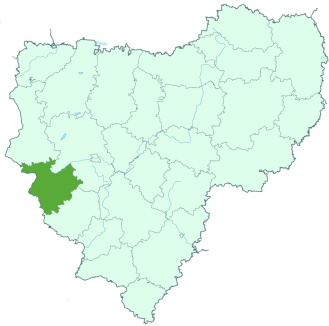 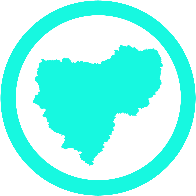 Общая площадь
1 507,67 кв. км.
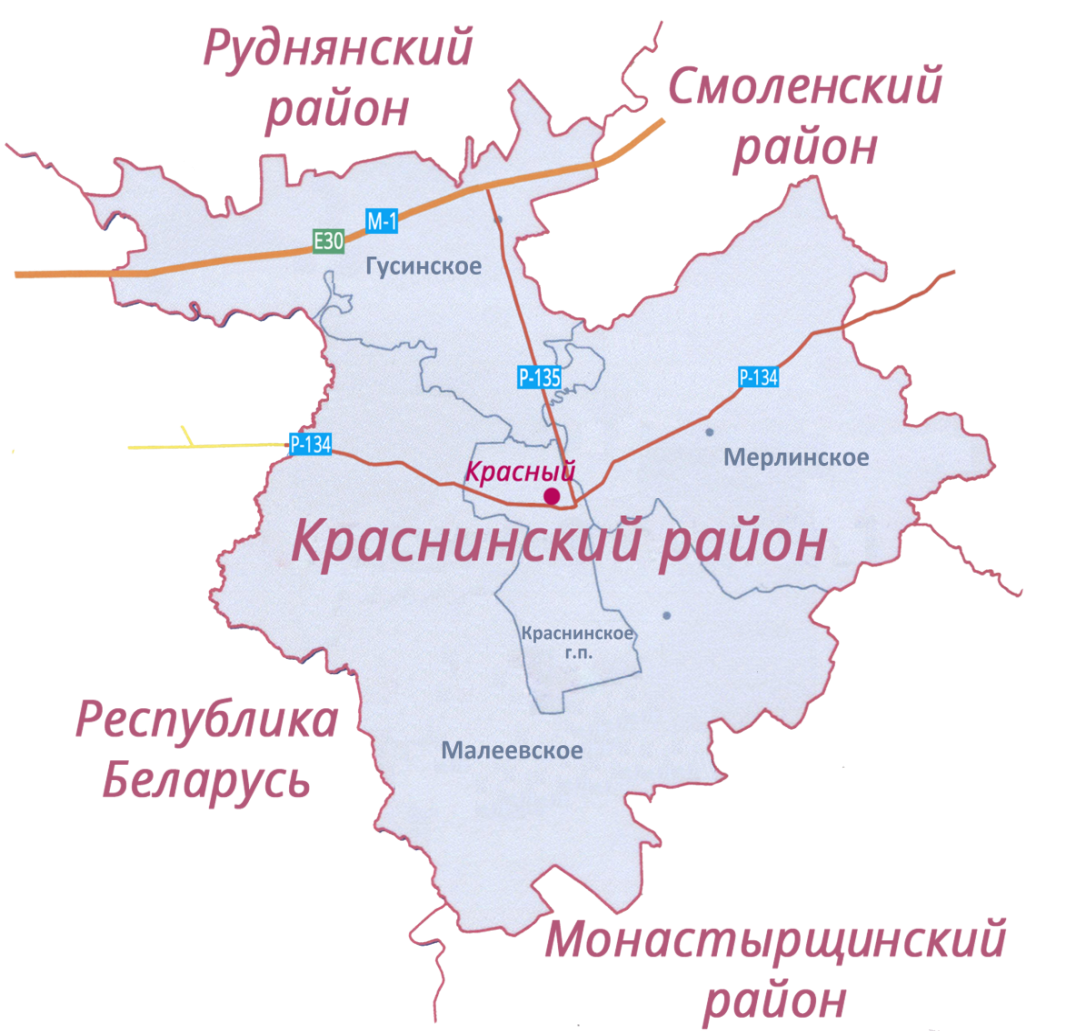 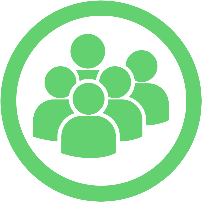 Население
11,6 тыс. чел.
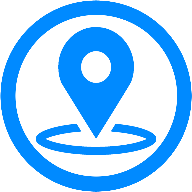 .
Городские поселения
1
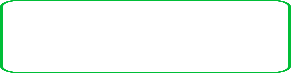 Краснинское
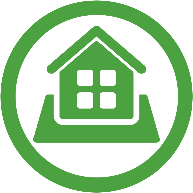 Сельские поселения
3
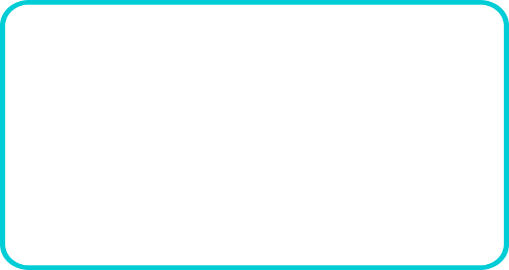 1. Гусинское
   2. Малеевское
   3. Мерлинское
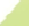 4
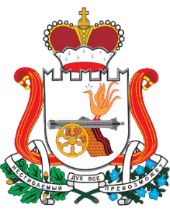 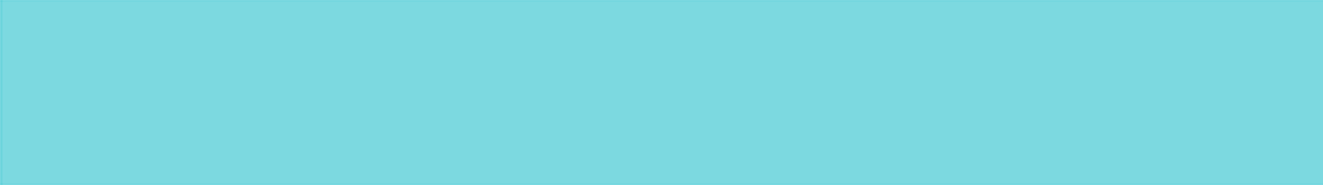 Краснинский 
район
Смоленской
области
Природные ресурсы
Герб
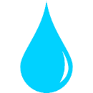 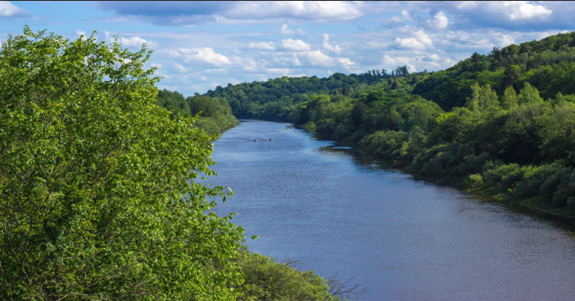 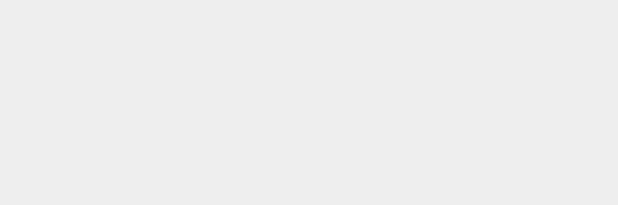 В северной части Краснинского района протекает река  Днепр с притоками Чужовка, Лихмань, Дубравка, Моховка, Зебревица, Гусинка, Березина, Радомка, Ольшанка
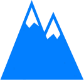 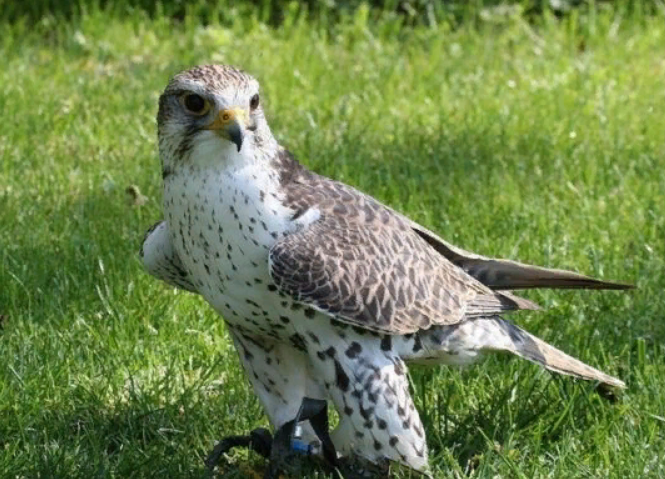 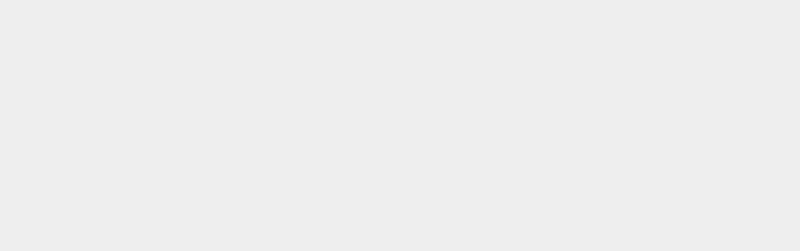 Краснинский район расположен в пределах Смоленско-Краснинской возвышенности. Почвы в районе дерново-среднеподзолистые, формирующиеся на лёссовидных суглинках, песках и супесях. 29,3 % территории  района занимают леса.
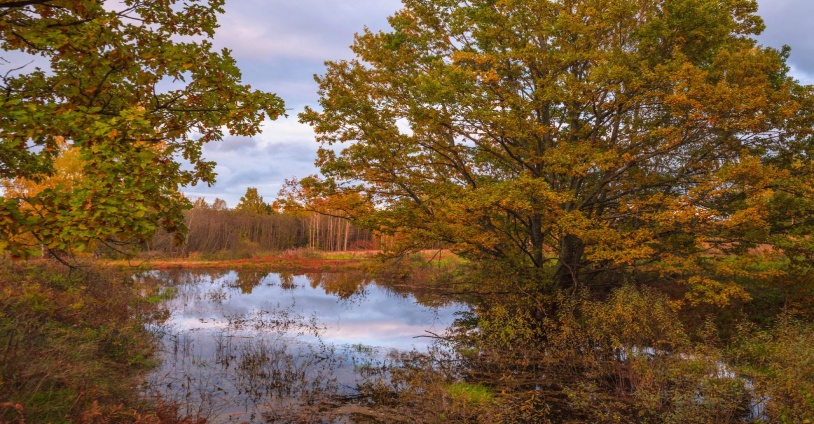 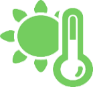 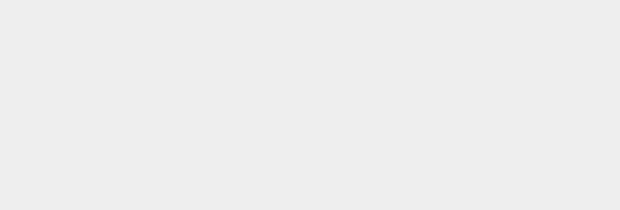 Климат умеренно континентальный со сравнительно теплым летом и умеренно холодной зимой. Наиболее холодный месяц – январь, наиболее теплый – июль
5
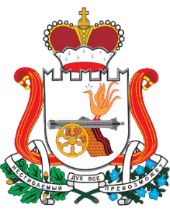 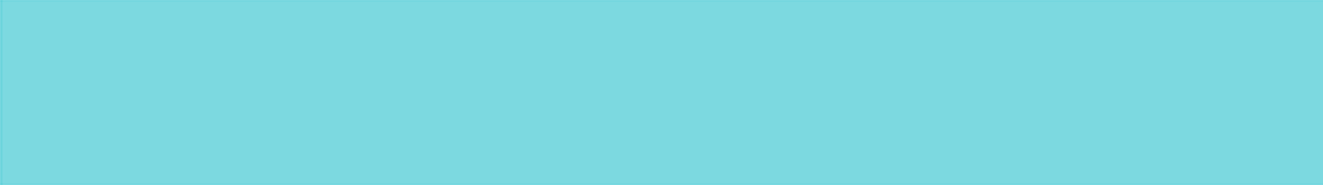 Краснинский 
район
Смоленской
области
Социально-экономическое 
развитие
Герб
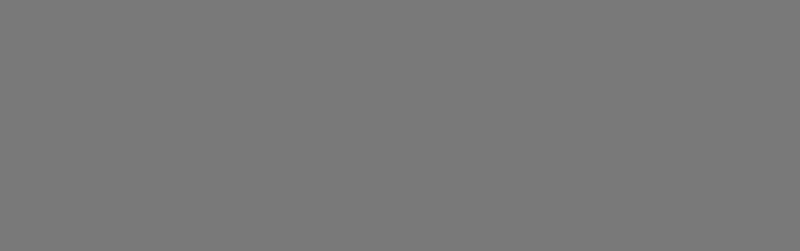 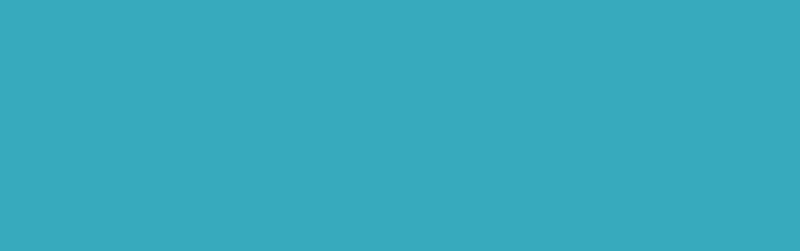 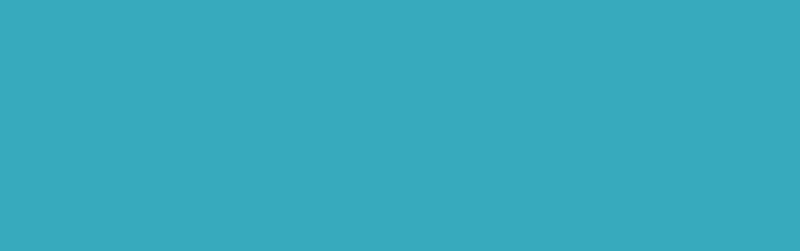 Объем отгруженных товаров собственного производства, выполненных работ и услуг по всем видам экономической деятельности
Среднемесячная 
заработная 
плата 
работников
Оборот
розничной
торговли
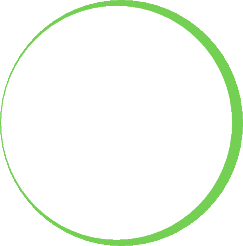 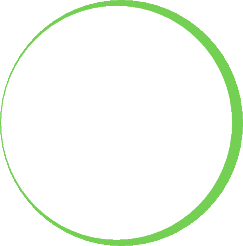 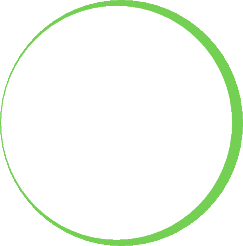 78,9%
104,3%
505,6
млн. руб.
125,9%
30,8
тыс. руб.
2,29
млрд. руб.
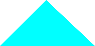 к средне-
областному
уровню
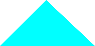 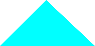 к уровню
2020 года
к уровню
2020 года
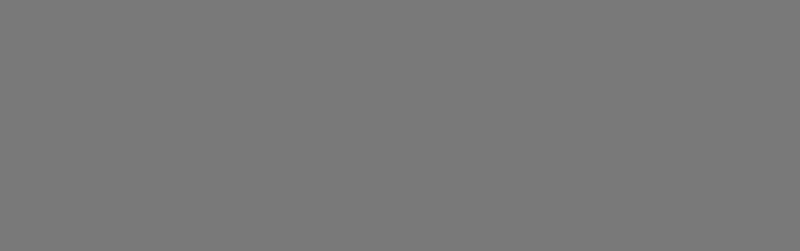 Динамика отчислений
Уровень безработицы
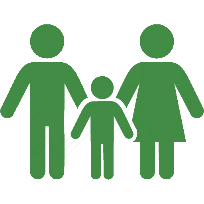 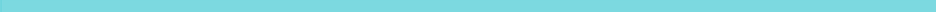 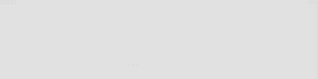 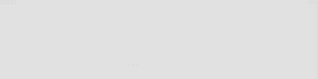 2020 год
2021 год
2,34%
Объем доходов
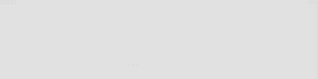 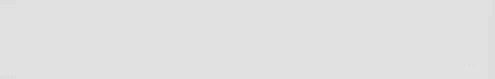 417,3 млн. руб.
370,6 млн. руб.
.
Численность 
трудоспособного
населения
Бюджет расходов
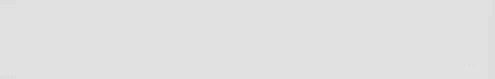 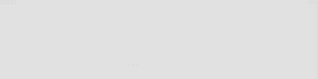 422 млн. руб.
368,3 млн. руб.
6,0 тыс. чел.
6
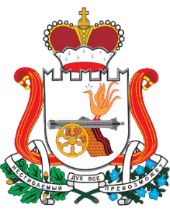 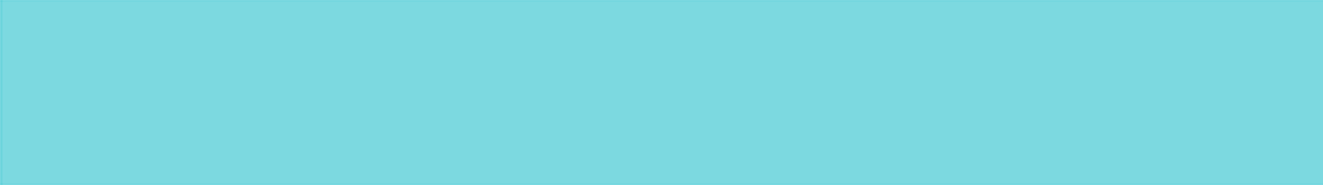 Краснинский 
район
Смоленской
области
Инвестиции
Герб
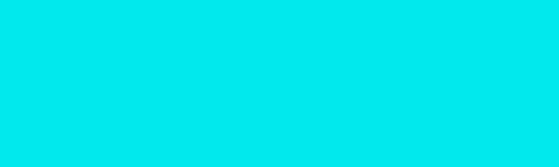 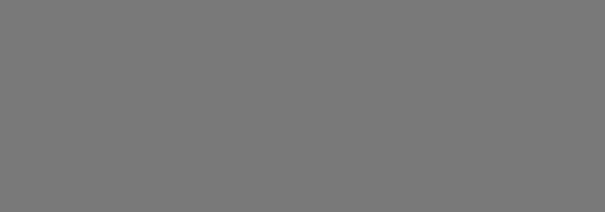 Структура инвестиций в основной капитал
Объем инвестиций в основной капитал
79,1
млн.руб.
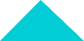 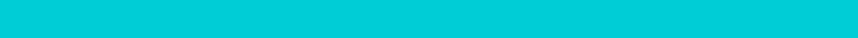 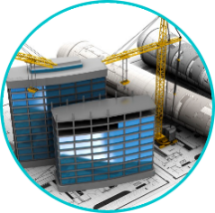 Реализующийся инвестиционный проект
ООО «Белорусская производственная компания»
15,3 млн. руб.
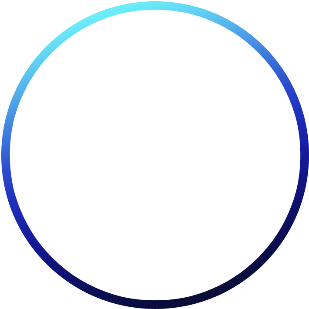 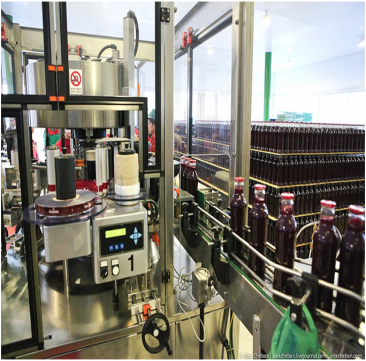 7
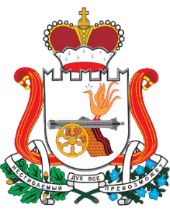 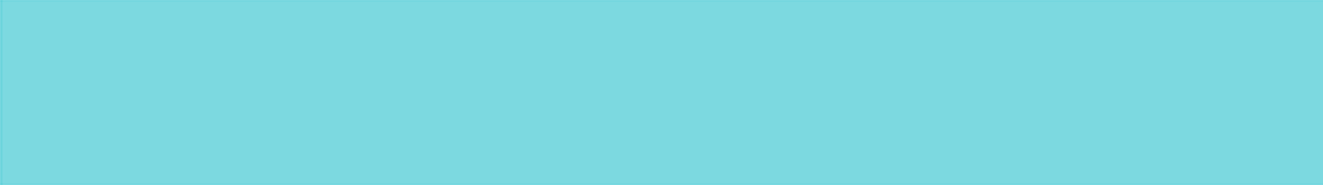 Краснинский 
район
Смоленской
области
Инвестиционный потенциал
Герб
Приоритетные направления инвестирования
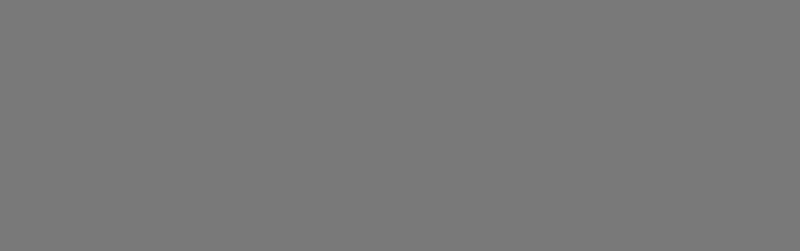 Сельское хозяйство
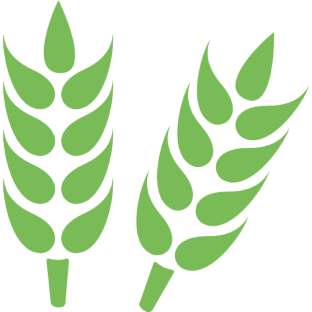 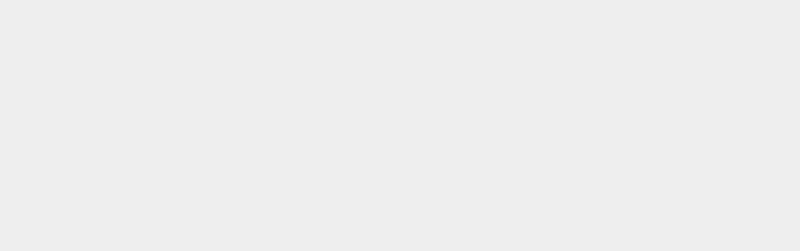 Развитие мясомолочного животноводства и сопутствующих высокотехнологических отраслей промышленной переработки.
Освоение неиспользуемых земель.
Производство экологически чистой продукции (овощеводство, садоводство), ориентированной на внутренний рынок.
Развитие льноводства
.
Промышленность
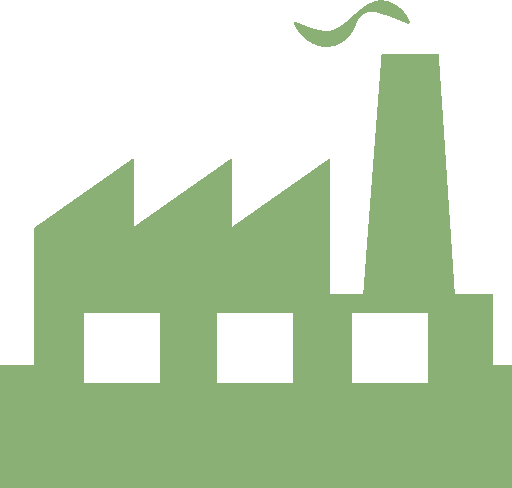 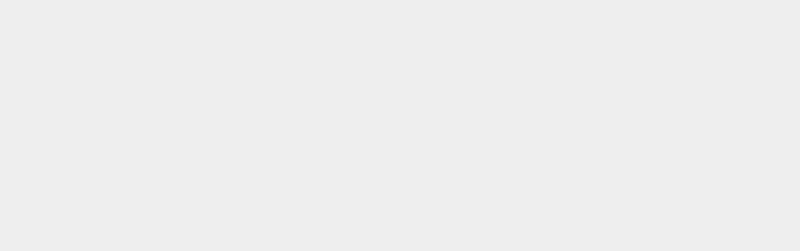 Развитие свободных площадей действующих промышленных предприятий.
Создание производств по переработке древесины и изделий из дерева.
Создание и развитие пищевой промышленности. 
Создание и развитие текстильной промышленности.
Туризм
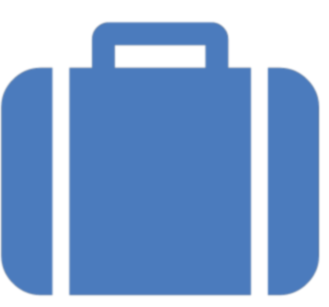 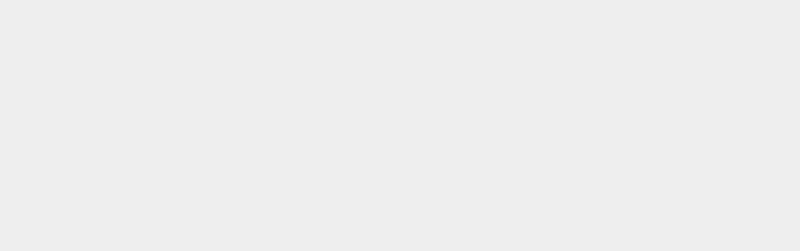 Информационная политика направленная на продвижение турпродукта.
   Создание       необходимой       нормативно-правовой  основы       для функционирования рынка инвестиций.
  Создание   благоприятных   условий   для   привлечения   инвестиций   в развитие туристической инфраструктуры и сопутствующих сфер обслуживания.
8
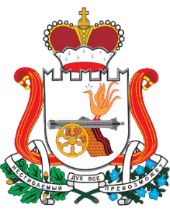 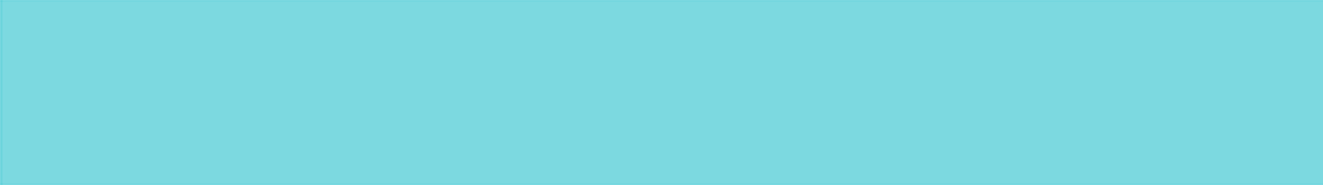 Краснинский 
район
Смоленской
области
Инвестиционные площадки
Герб
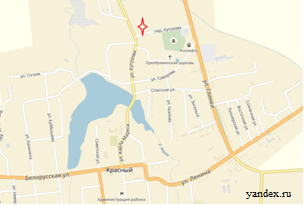 9
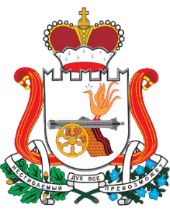 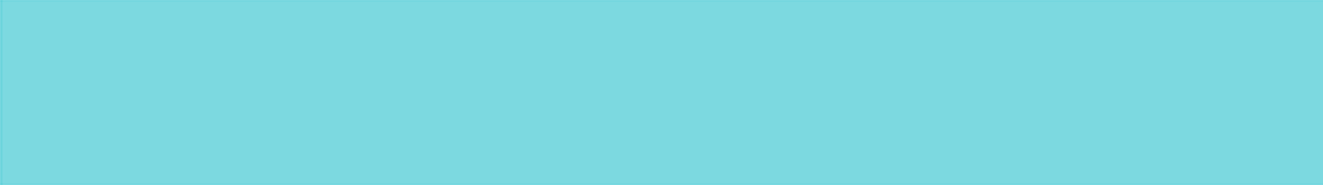 Краснинский 
район
Смоленской
области
Инвестиционные площадки
Герб
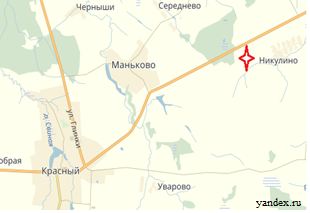 10
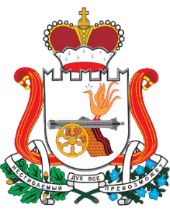 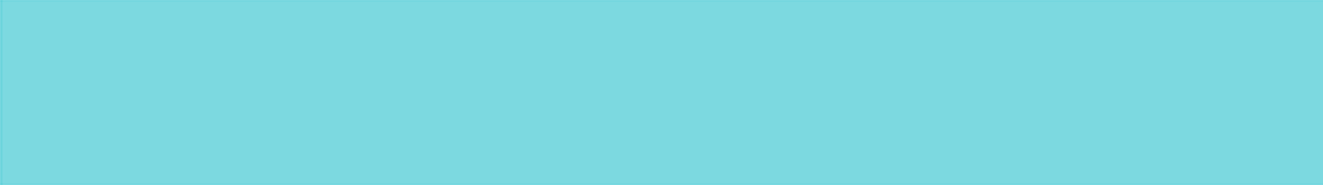 Краснинский 
район
Смоленской
области
Инвестиционные площадки
Герб
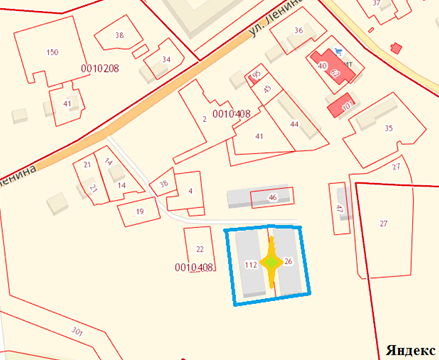 12
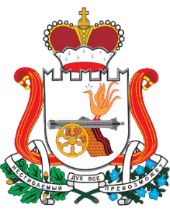 Краснинский 
район 
Смоленской
области
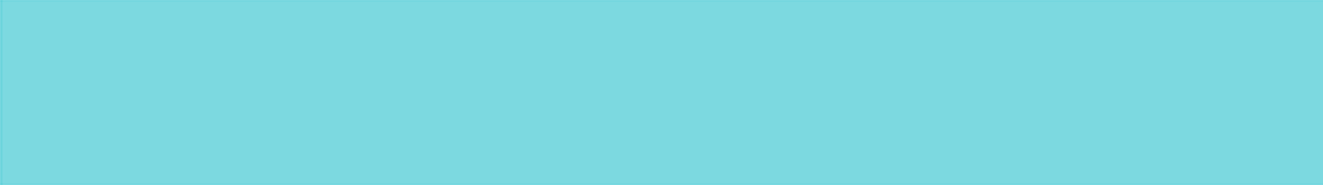 Малое предпринимательство
Число субъектов 
малого и среднего 
предпринимательства
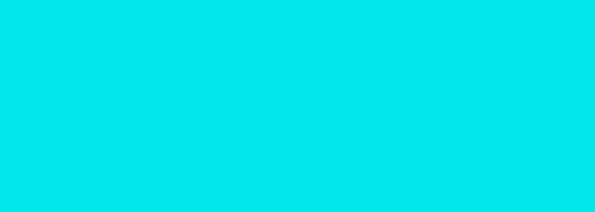 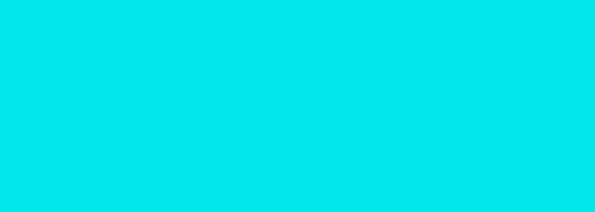 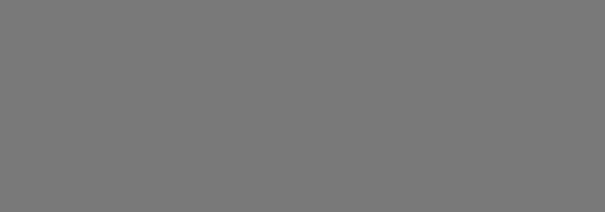 Структура субъектов малого и среднего предпринимательства по сферам деятельности, %
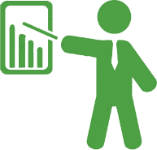 390
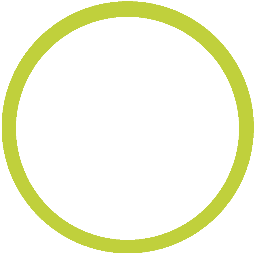 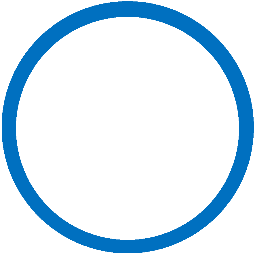 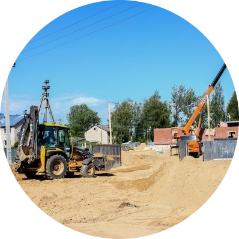 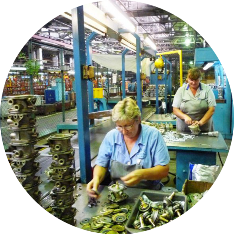 30
32
Промышленность
Строительство
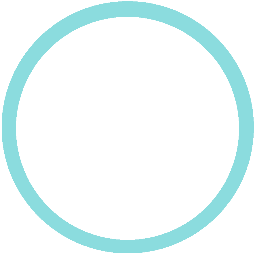 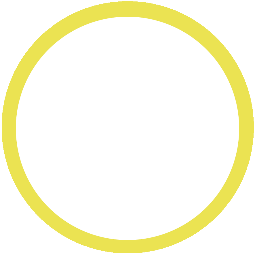 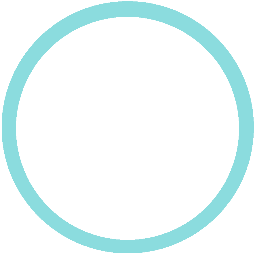 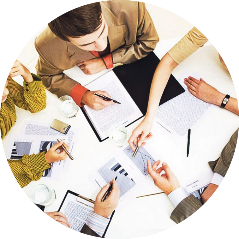 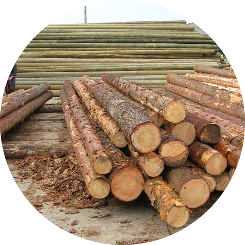 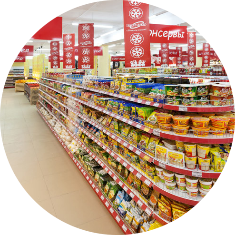 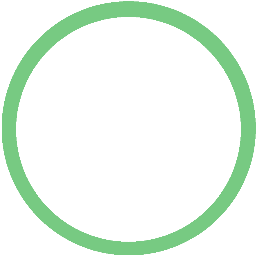 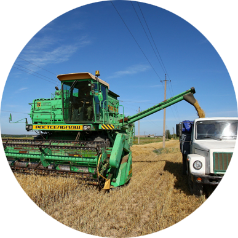 83
149
63
33
Прочие
виды
Оптовая и розничная торговля
Сельское хозяйство
Транспортировка и хранение
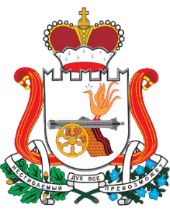 Государственная поддержка субъектов малого и 
среднего предпринимательства
 Смоленской области
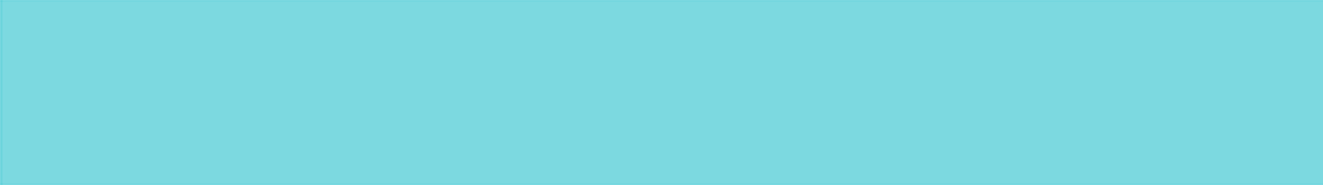 Краснинский 
район
Смоленской
области
Герб
Реализация государственной политики в сфере развития малого и среднего предпринимательства осуществляется в рамках подпрограммы «Развитие малого и среднего предпринимательства в Смоленской области на 2014-2030 годы» областной государственной программы «Экономическое развитие Смоленской области», включая создание благоприятного предпринимательского и инвестиционного климата на 2014-2030 гг.
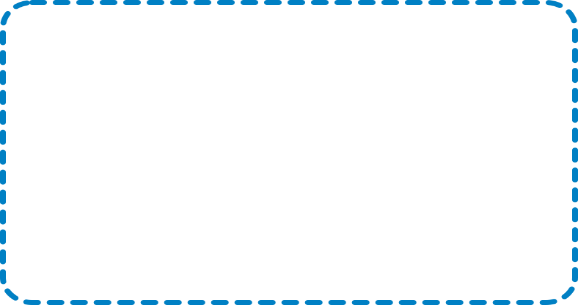 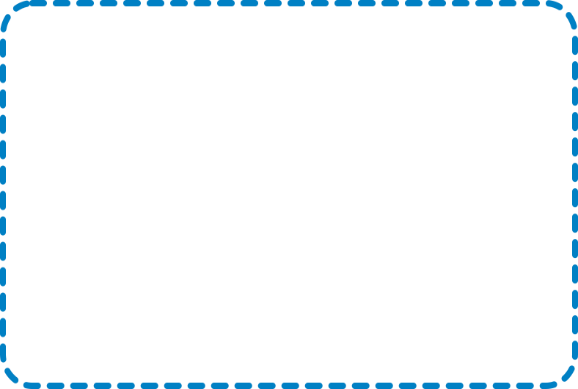 Возмещение до 50% затрат на уплату первого взноса (аванса) по договорам лизинга оборудования с российскими лизинговыми организациями
Возмещение до 50% затрат на технологическое
 присоединение к объектам электро-сетевого хозяйства мощностью до 1,5 МВт
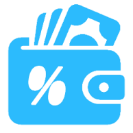 Департамент инвестиционного развития Смоленской области
214014, г. Смоленск, ул. Энгельса, д. 23
Сайт: dep.smolinvest.com
E-mail: invest-smolensk@yandex.ru,   ofp@smolinvest.com
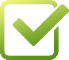 14
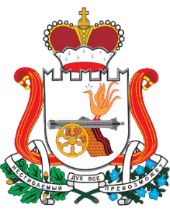 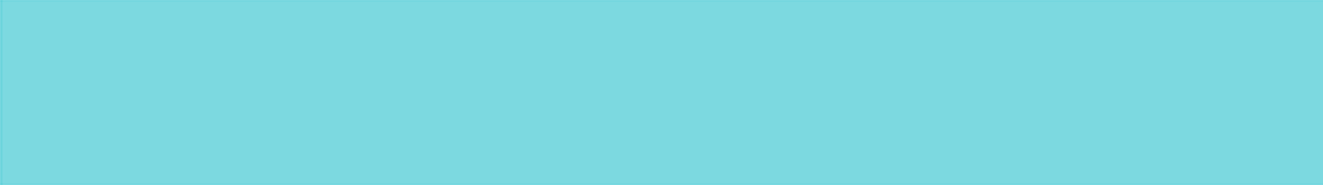 Краснинский 
район
Смоленской
области
Промышленный комплекс
Герб
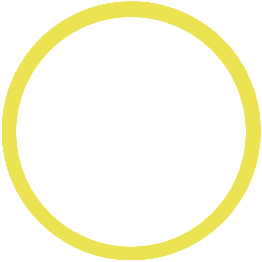 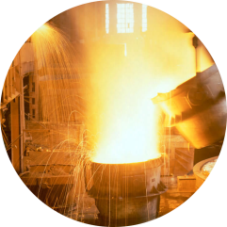 Число предприятий
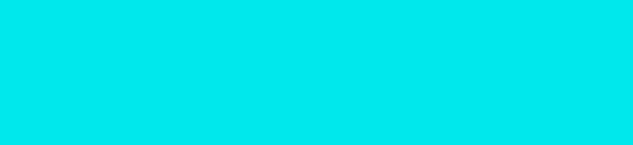 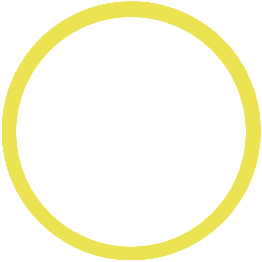 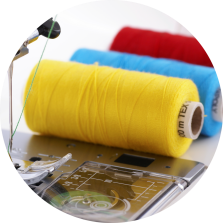 Производство готовых металлических изделий
Производство текстильных 
изделий
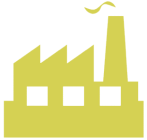 7
76,7 млн. руб.
17,6 млн. руб.
ООО «ВестКомпани»
ООО «КрасТекс»
ООО «Гусинская крутильная фабрика»
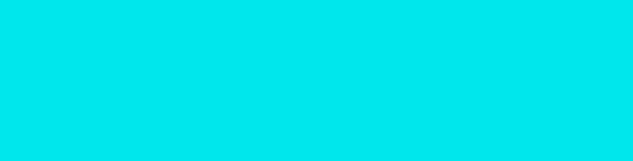 Численность 
работающих
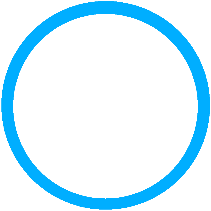 Производство резиновых и пластмассовых изделий
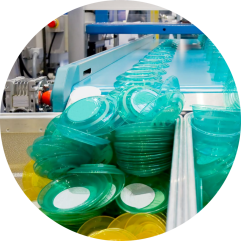 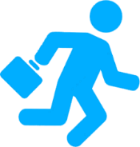 13,1 млн. руб.
204  чел.
ООО «КрасХольц»
Структура промышленного производства
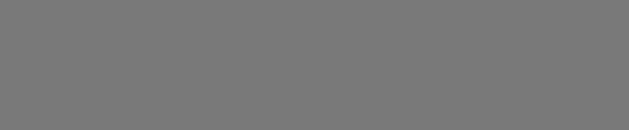 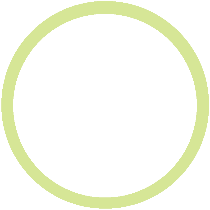 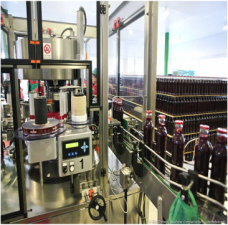 Производство напитков
789,9 млн. руб.
ООО «Белорусская производственная компания»
Обеспечение электрической энергией, газом и паром; кондиционирование воздуха
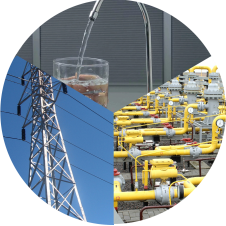 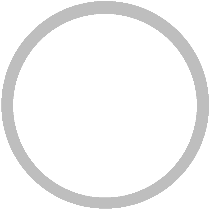 36,7 млн. руб.
МУП «ЖКХ Красный»
МУП «Надежда»
15
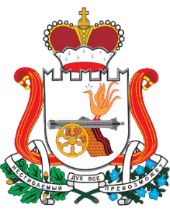 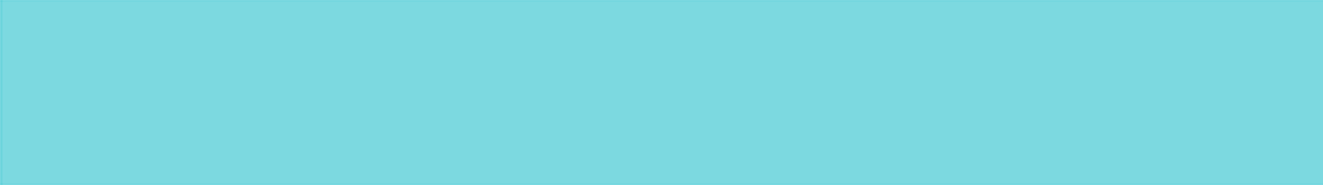 Краснинский 
район
Смоленской
области
Сельское хозяйство
Герб
Производство основных видов продукции во всех категориях хозяйств
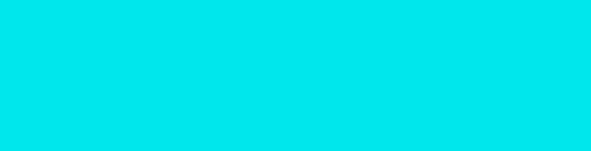 Число предприятий
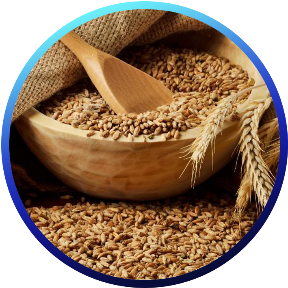 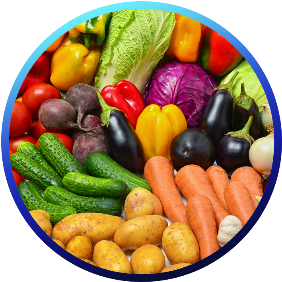 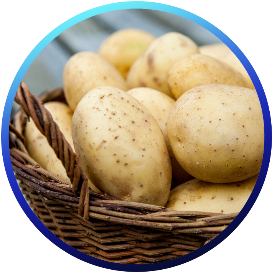 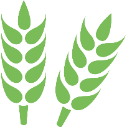 9456
тонн
944
тонн
5381
тонн
17
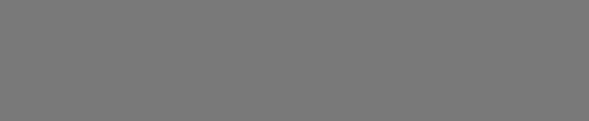 Структура сельского хозяйства
зерно
овощи
картофель
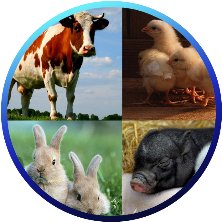 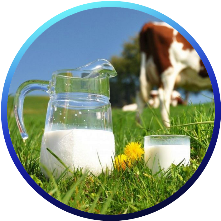 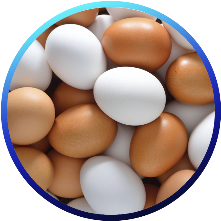 469 
тонн
2076
тыс. шт.
3329
тонн
мясо скота и птицы
молоко
яйца
Основные задачи на период до 2023 года
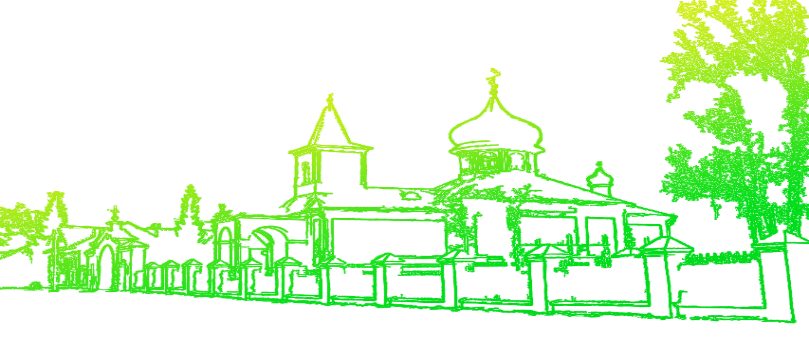 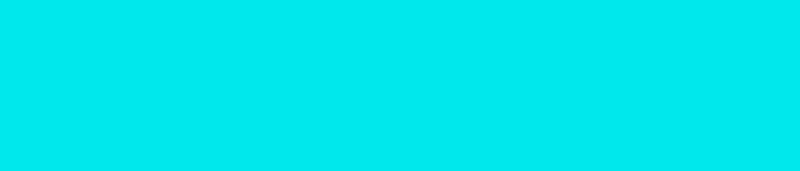 Стимулирование инновационной деятельности и инновационного развития агропромышленного комплекса
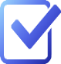 Вовлечение в оборот неиспользуемых земель сельскохозяйственного назначения
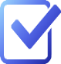 16
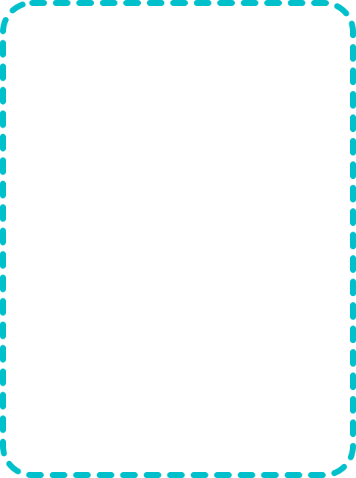 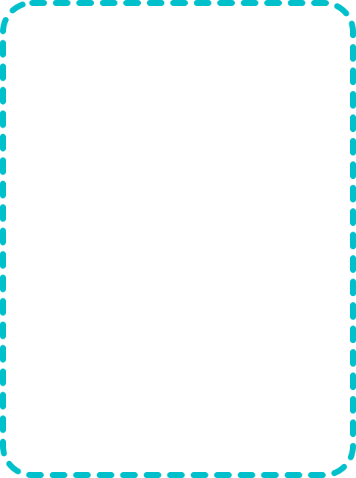 масличных культур
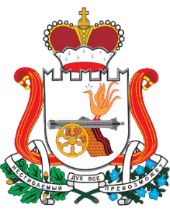 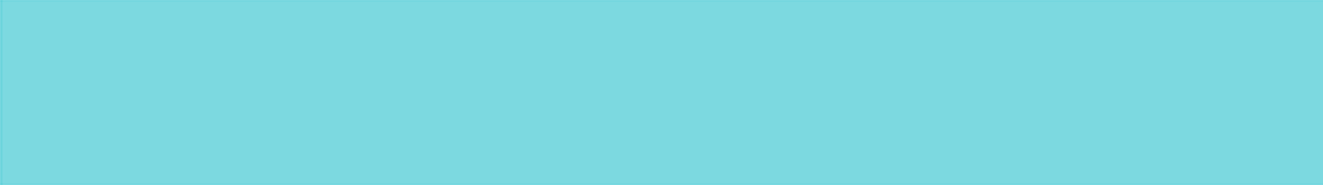 Краснинский 
район
Смоленской
области
Государственная поддержка сельхозтоваропроизводителей (субсидии)
Герб
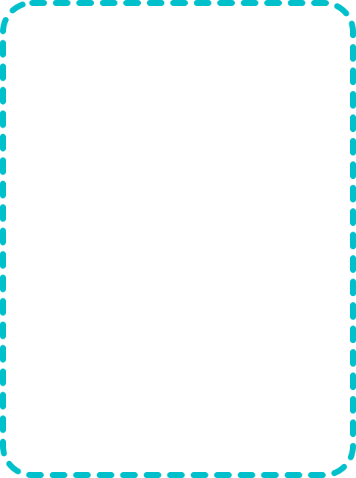 Животноводство
Растениеводство
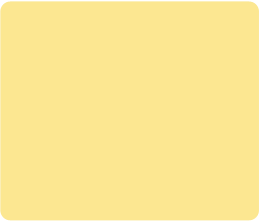 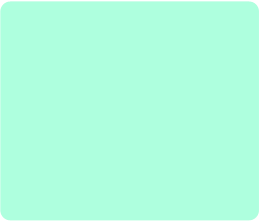 1.Субсидии на возмещение части затрат на обеспечение прироста сельскохозяйственной продукции собственного производства в рамках приоритетной подотрасли агропромышленного комплекса
2.Субсидии на возмещение части затрат на проведение комплекса агротехнологических работ.
3.Субсидии на возмещение части затрат на приобретение элитных семян.
4.Субсидии по возмещению производителям зерновых культур части затрат на производство и реализацию зерновых культур.
5.Субсидии на закладку и (или) уход за многолетними насаждениями. 
6.Субсидии на проведение культуртехнических мероприятий на выбывших сельскохозяйственных угодьях, вовлекаемых в сельскохозяйственный оборот
7.Субсидии на стимулирование увеличения производства 
масличных культур
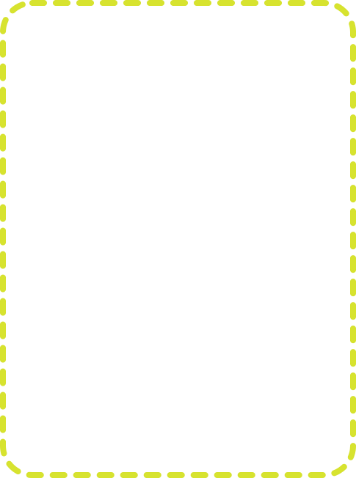 1.Субсидии на повышение продуктивности в молочном скотоводстве
2.Субсидии на поддержку племенного животноводства
3.Субсидии на содержание товарного поголовья молочных коров
4.Субсидии на содержание высокопродуктивного поголовья молочных коров
5.Субсидии на возмещение части затрат на реализованную товарную рыбу, произведенную в Смоленской области
6.Субсидии на приобретение племенного молодняка
7.Субсидии на закупку сырого молока на территории Смоленской области для производства молочной продукции
8.Субсидии на приобретение молока сырого для переработки и последующей  реализации
9.Субсидии на обеспечение прироста сельскохозяйственной продукции собственного производства в рамках приоритетной подотрасли агропромышленного комплекса
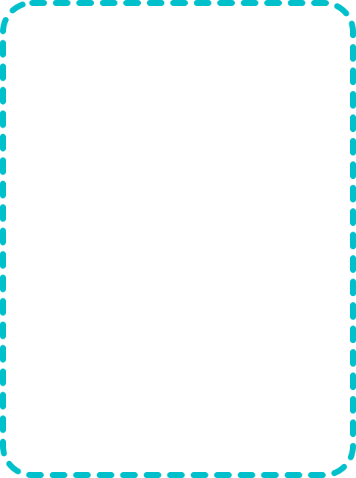 Региональный проект «Поддержка малых форм хозяйствования и развития кооперации»
Модернизация объектов
АПК и приобретение с/х техники
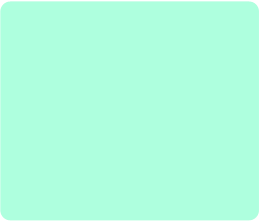 1.Гранты «Агростартап» крестьянским (фермерским) хозяйствам на их создание и (или) развитие
2.Субсидии СПК на возмещение части затрат, связанных с их развитием
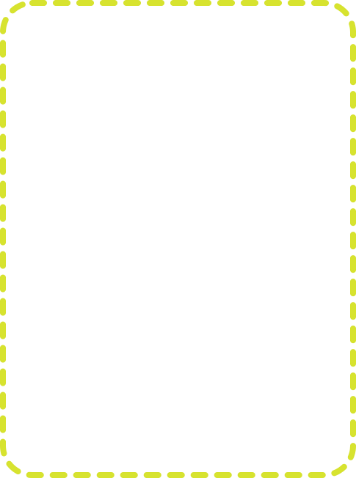 1.Субсидии на возмещение части прямых понесенных затрат на создание и (или) модернизацию объектов агропромышленного комплекса 
2.Субсидии на возмещение части затрат на технологическое присоединение к объектам электросетевого хозяйства.
3.Субсидии на приобретение сельскохозяйственной, промышленной техники для производства сельскохозяйствен-ной продукции.
4.Субсидии на возмещение части затрат, связанных с разработкой проектно-сметной документации на создание и (или) модернизацию молочно-товарных ферм, и проведение инженерных изысканий, выполняемых в целях подготовки данной проектной  документации
5.Субсидии на возмещение части прямых понесенных затрат на создание и (или) модернизацию объектов агропромышленного комплекса
Грантовая поддержка
1.Гранты на развитие семейных ферм на базе крестьянских (фермерских) хозяйств, включая индивидуальных предпринимателей
2.Гранты на развитие материально - технической базы
3.Субсидии субъектам МСП, заключившим договор (договоры) лизинга 
оборудования в целях создания, и (или) развития, и (или)  модернизации производства товаров (работ,  услуг), на возмещение части затрат на уплату первого взноса (аванса)
С/х страхование
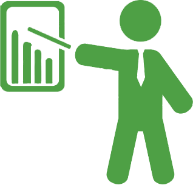 1.Субсидии на возмещение части затрат на уплату страховой премии, начисленной по договору сельскохозяйственного
страхования
2.Льготное кредитование
17
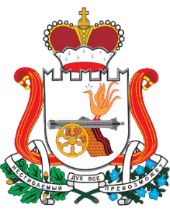 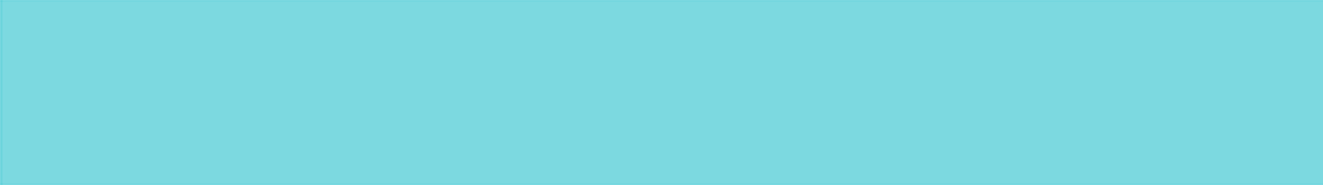 Краснинский 
район
Смоленской
области
Транспорт
Герб
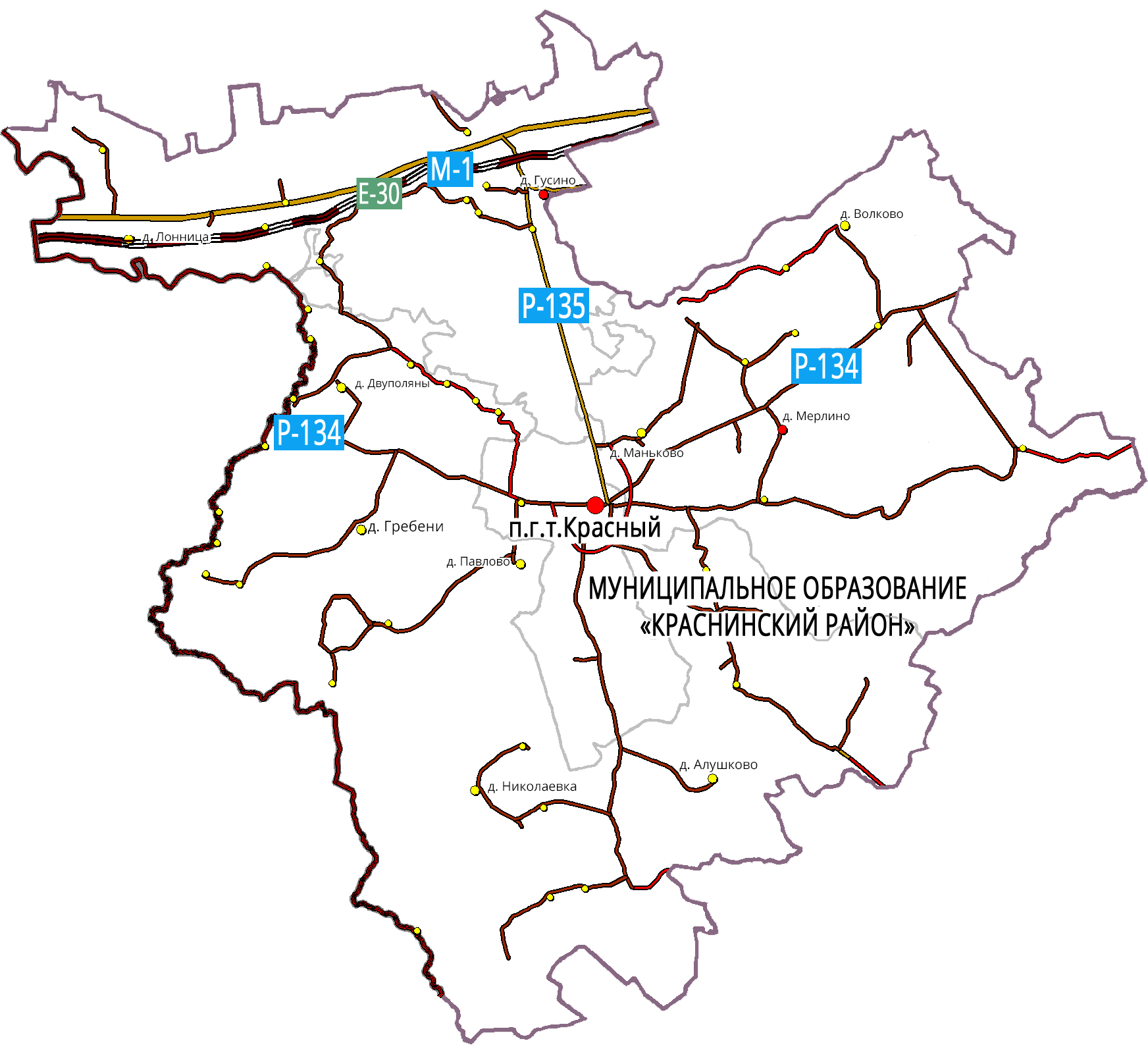 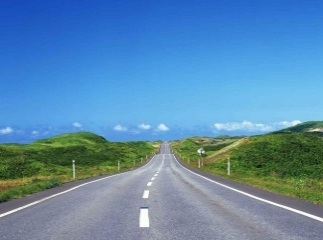 Общая протяженность дорог
743,4 км
1 автодорога федерального значения:
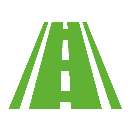 M-1 «Беларусь»
1 автодорога регионального значения:
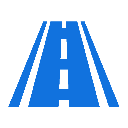 Р-135 Смоленск-Красный-Гусино с выездом на М-1 «Беларусь»
.
1 железнодорожная магистраль:
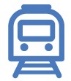 Москва–Смоленск–Брест
Автодороги в муниципальной собственности:
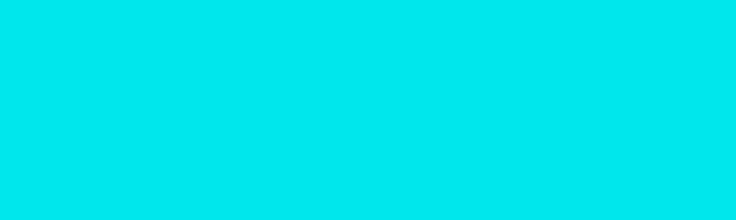 436,8 км  грунтовые
117 км асфальтобетонные
По территории Краснинского района пройдет трансконтинентальная автомагистраль  Шанхай-Гамбург (начало строительства 2024 г.)
18
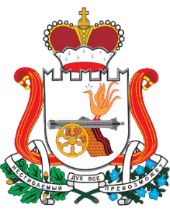 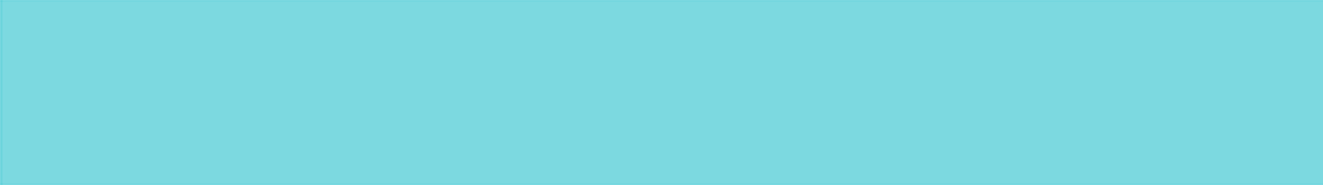 Краснинский 
район
Смоленской
области
Связь
Герб
1
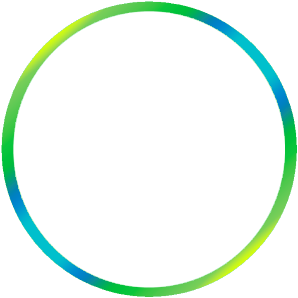 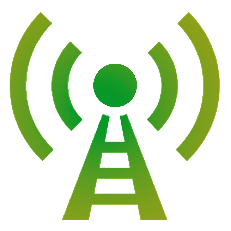 Смоленский районно-линейный  технический цех  Смоленского филиала  Смоленского ГЦТЭТ
организация, оказывающая услуги связи
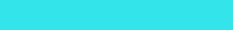 9
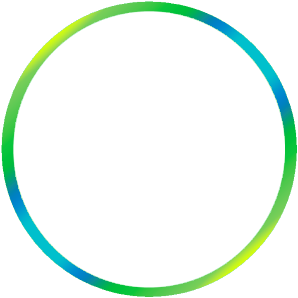 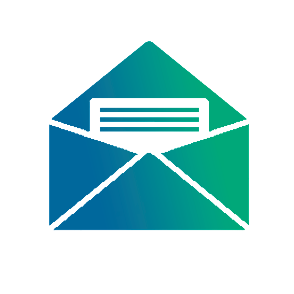 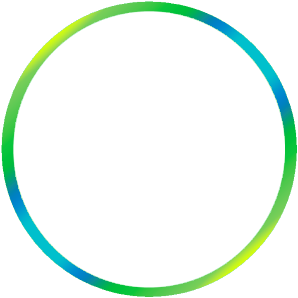 4
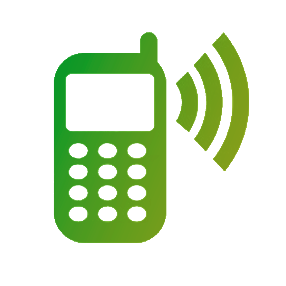 почтовых отделений связи
оператора сотой связи
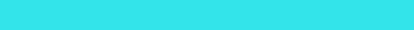 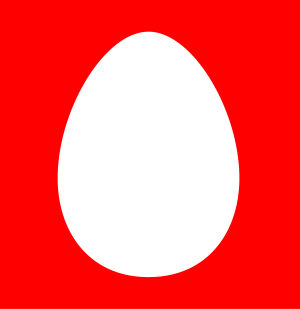 «МТС»

«Билайн»

     «Теле-2»

 «Мегафон»
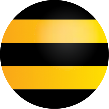 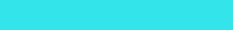 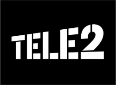 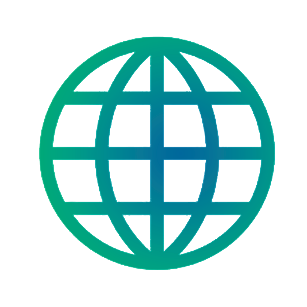 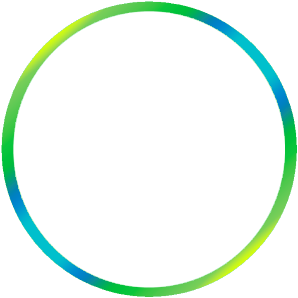 Активно работает сеть Интернет, спутниковое телерадиовещание
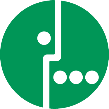 19
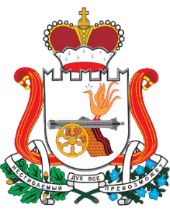 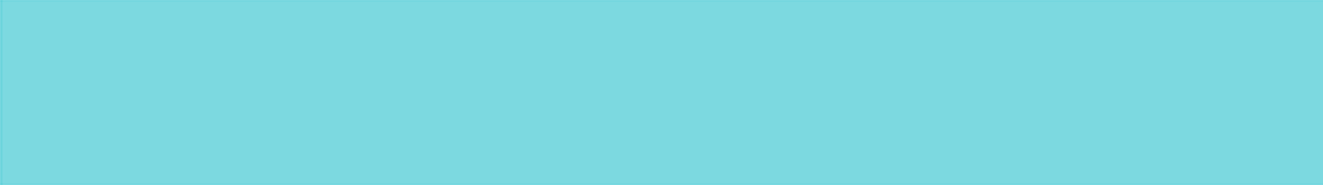 Краснинский 
район
Смоленской
области
Строительство
Герб
Социальная сфера
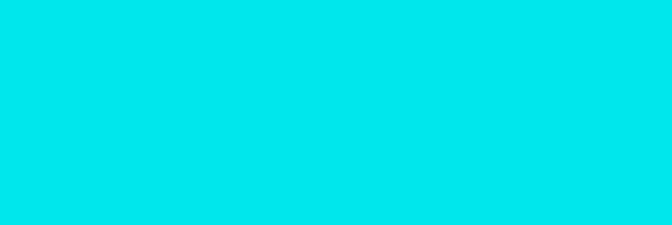 Общая площадь 
жилищного фонда
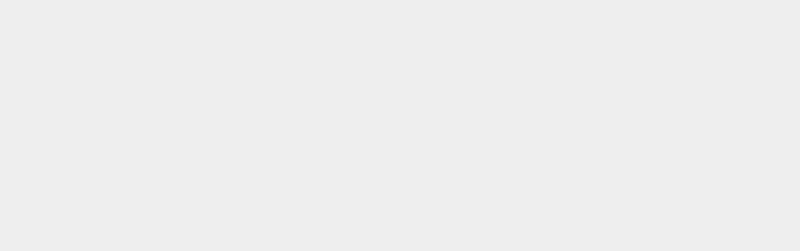 В рамках реализации федерального проекта «Чистая вода» в 2021 году разработана и прошла государственную экспертизу проектно-сметная документация на объект «Реконструкция системы централизованного водоснабжения п.Красный со строительством станции обезжелезивания». В рамках реализации программы «Развитие сельского хозяйства и регулирование рынков сельскохозяйственной продукции, сырья и продовольствия в Смоленской области» построен и введен в эксплуатацию объект «Газоснабжение жилой зоны в д.Двуполяны, д.Глубокое Краснинского района Смоленской области»протяженностью 6,69 км.
404,5
тыс. кв. м.
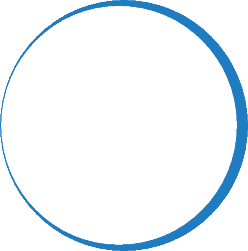 100,7%
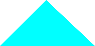 к уровню 2019 года
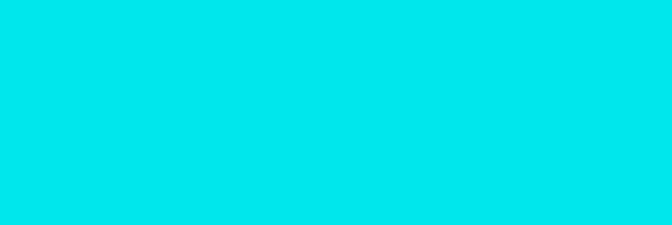 Количество введенного
в эксплуатацию жилья
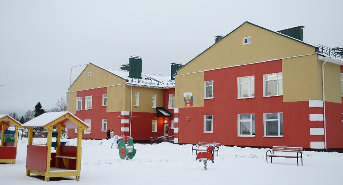 .
3,6 тыс. кв. м.
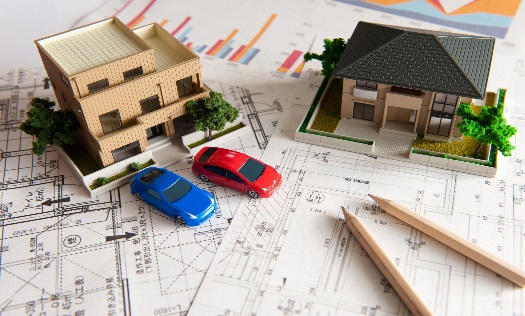 20
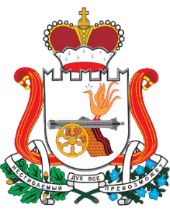 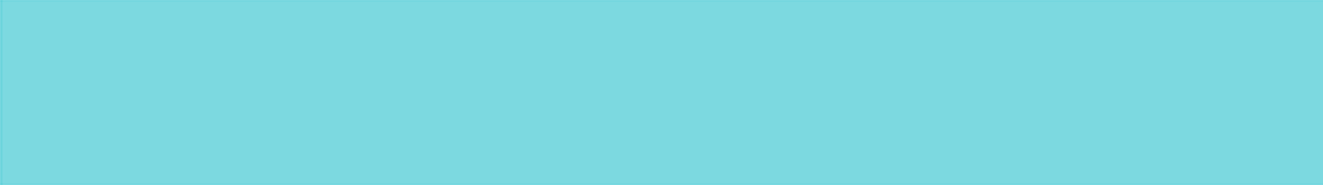 Краснинский 
район
Смоленской
области
Потребительский рынок товаров и услуг
Герб
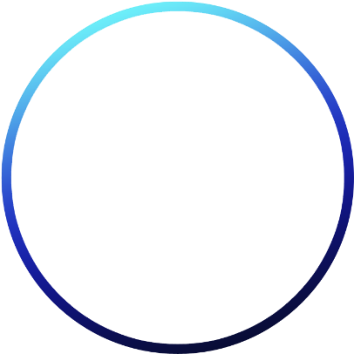 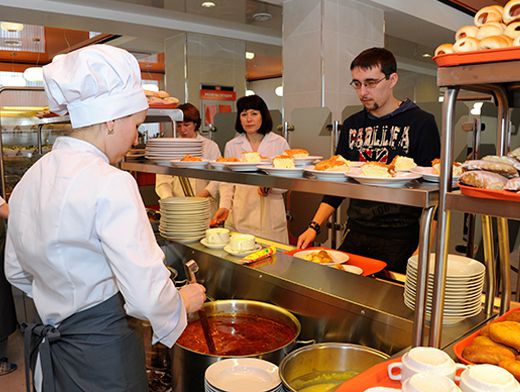 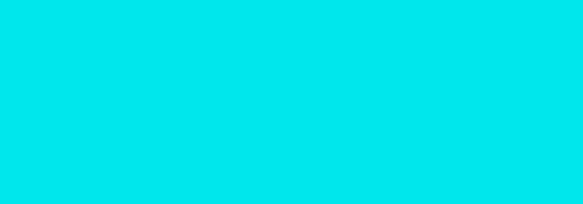 Количество предприятий 
розничной торговли
20
Общественное питание
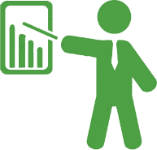 127
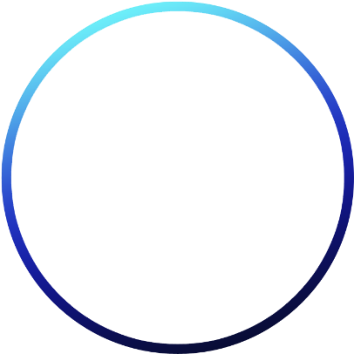 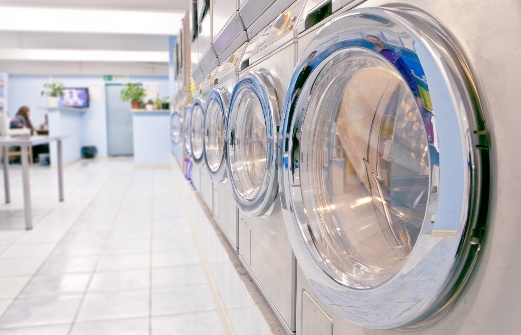 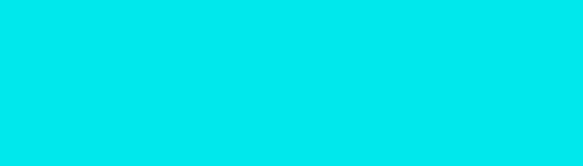 Оборот розничной торговли
21
Бытовое обслуживание
2289,5
млн. руб.
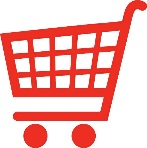 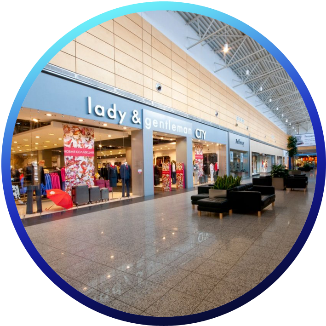 745,9
кв.м.
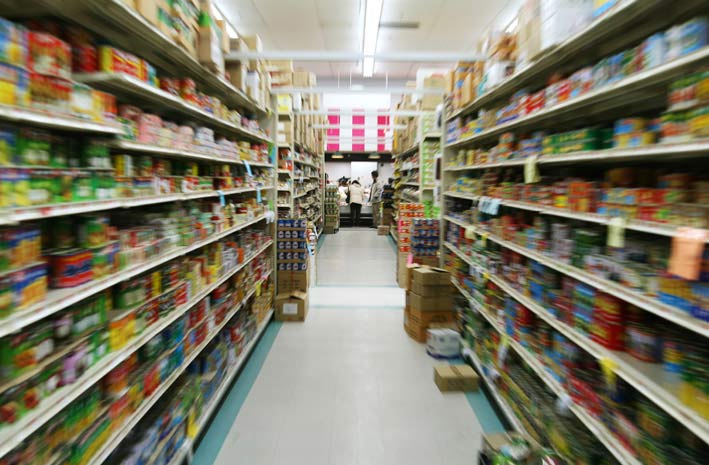 Обеспеченность населения торговыми площадями
на 1 тыс. чел.
21
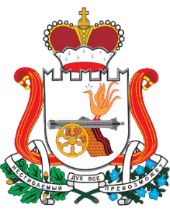 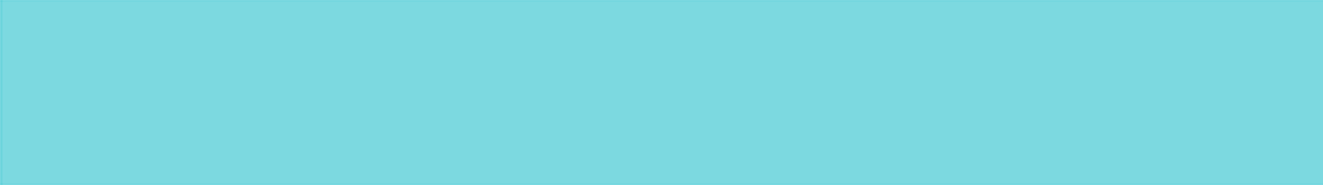 Краснинский 
район
Смоленской
области
Финансовая деятельность
Герб
Финансовые организации, осуществляющие деятельность
Структура доходов, млн. руб.
Структура расходов, млн. руб.
22
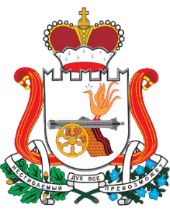 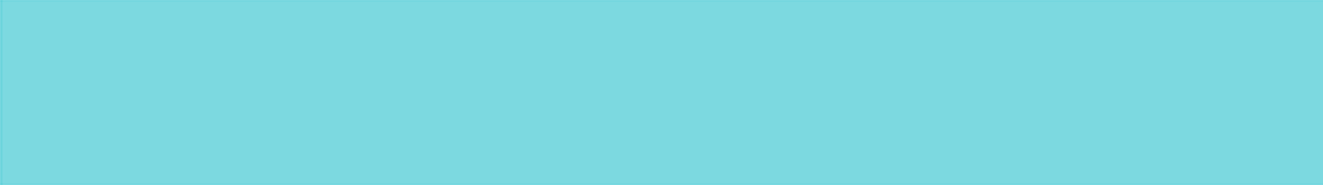 Краснинский 
район
Смоленской
области
Образование
Герб
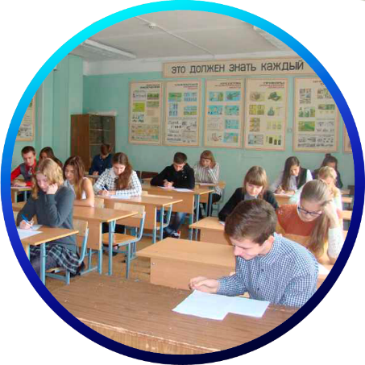 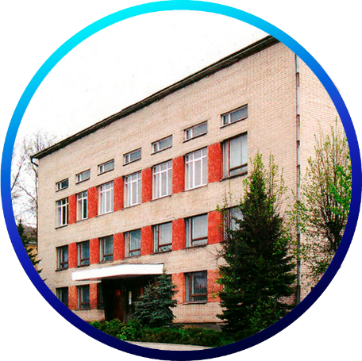 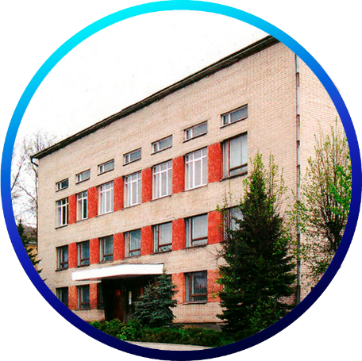 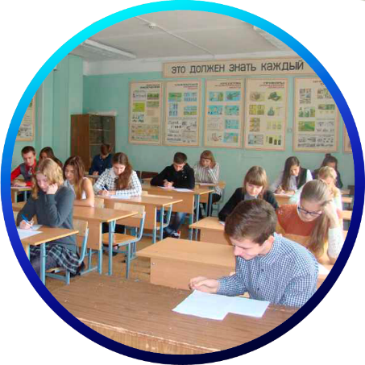 12
3
7
4
Муниципальных 
образовательных 
учреждений
Учреждений общего образования
Учреждений дополнительного образования
Учреждений дошкольного образования
Общее 
образование
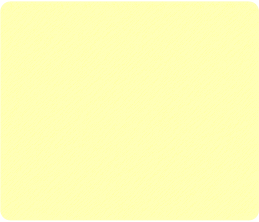 6 средних общеобразовательных школ
1  «Смоленская специальная (коррекционная) школа-интернат III-IV видов для слабовидящих детей»
Численность школьников
912 чел.
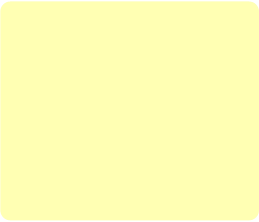 Дополнительное 
образование
«Центр дополнительного образования и воспитательной работы»
«Детско – юношеская спортивная школа»
«Детская школа искусств  п.Красный»
Обучаются  770 чел.
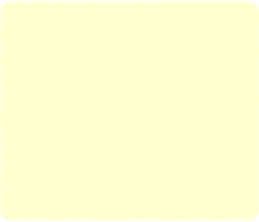 Дошкольное
образование
4  детских сада
23
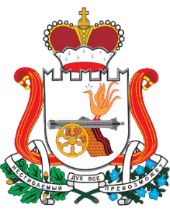 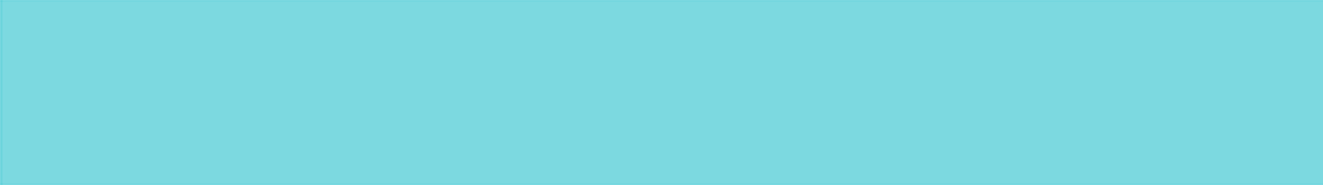 Краснинский 
район
Смоленской
области
Здравоохранение
Герб
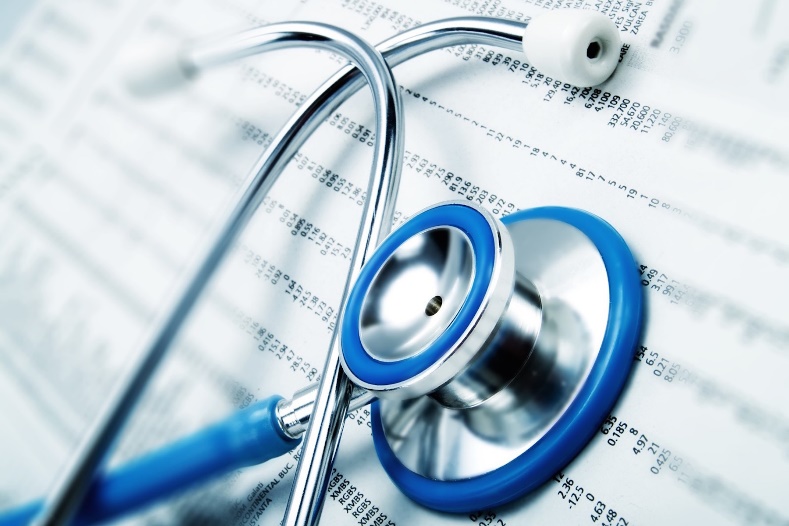 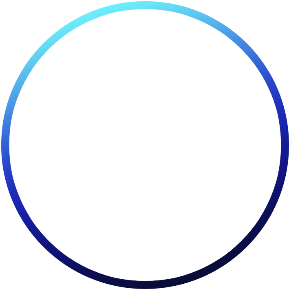 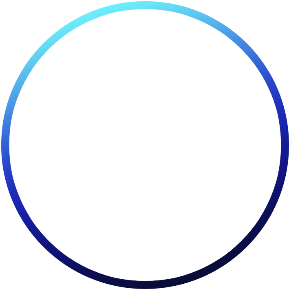 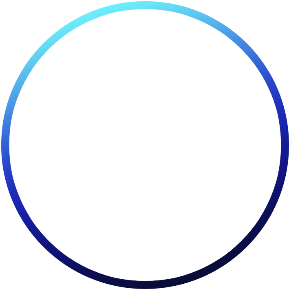 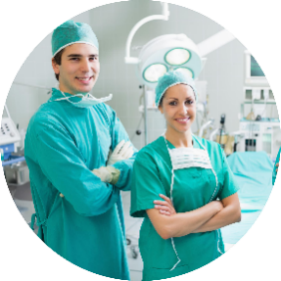 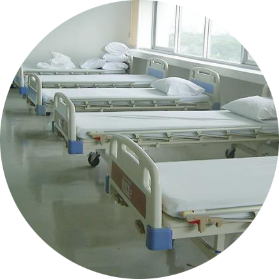 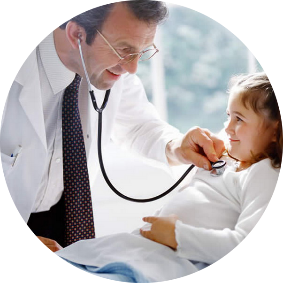 61
чел.
Обеспеченность
медицинскими
работниками
(на 10 тыс. чел.)
23
чел.
36
Численность
врачей в
районе
Количество
коек
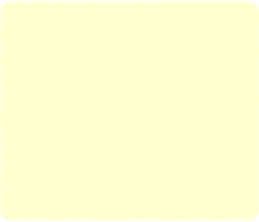 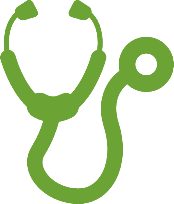 Краснинская ЦРБ является многопрофильным больнично-поликлиническим комплексом. В своем составе она имеет поликлинику,  стационар, отделение скорой медицинской помощи, Гусинскую врачебную амбулаторию, фельдшерско-акушерские пункты.
24
[Speaker Notes: 10]
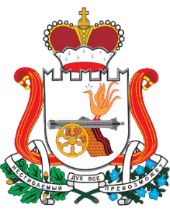 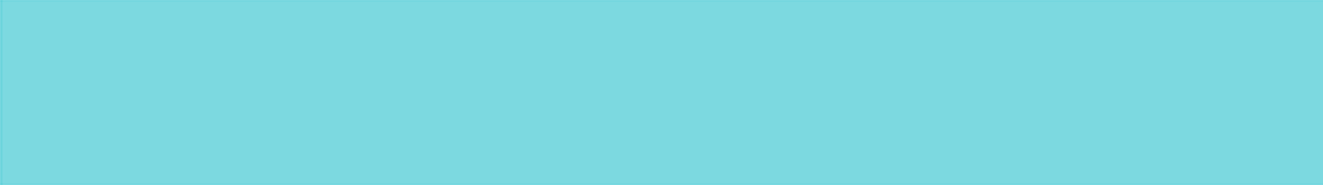 Краснинский 
район
Смоленской
области
Спорт
Герб
Численность населения, занимающаяся физкультурой и спортом
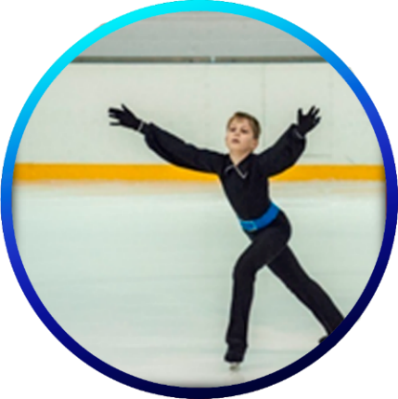 2 654 чел.
43  спортивных объекта
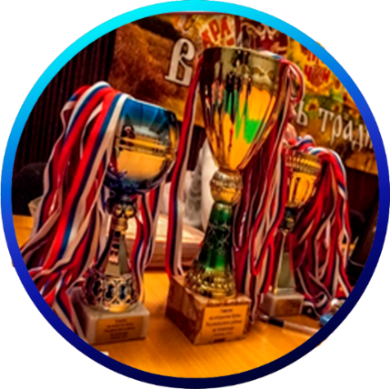 Крупный:        Стадион «Восток»
1  спортивная школа
«Детско–юношеская спортивная школа»
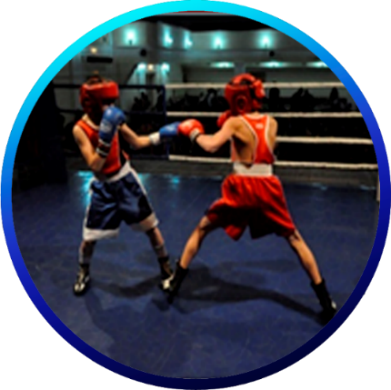 В 2021 г. проведено
108 спортивно-массовых мероприятий
25
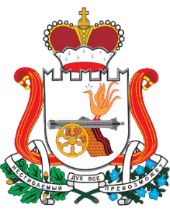 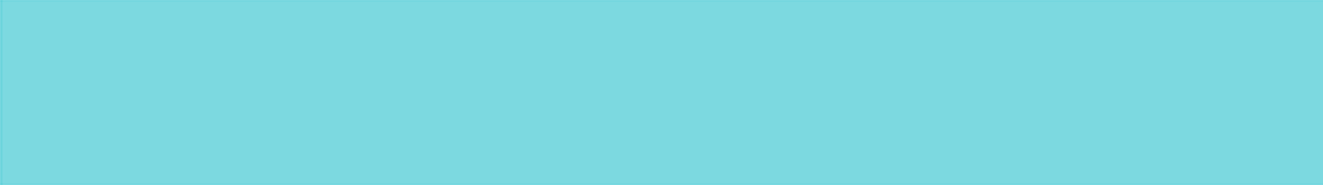 Краснинский 
район
Смоленской
области
Культура
Герб
Краснинский краеведческий музей им.супругов Ерашовых
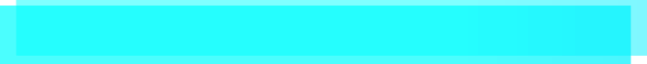 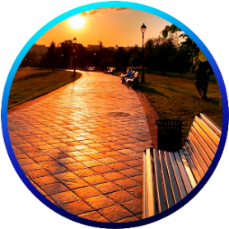 1
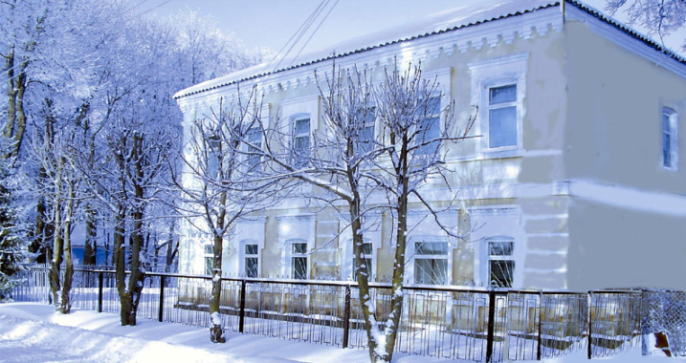 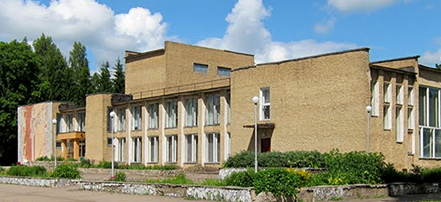 Городской парк
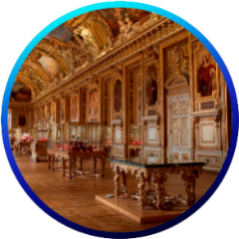 1
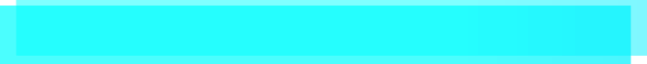 Районный Дом культуры
В 2020 г. проведено
2185 мероприятий в сфере культуры, 
в том числе  352 в режиме онлайн
Музеи
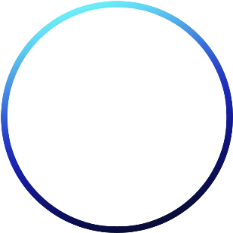 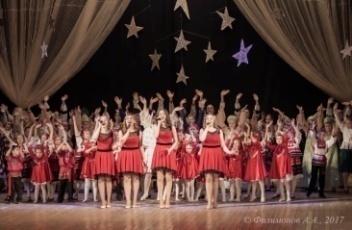 10
В 51 клубных формированиях занимаются 468 человек
Дома культуры
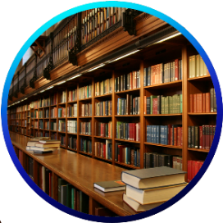 В библиотеках зарегистрировано 9571читателей, 
книговыдача 164018 экземпляра
13
Библиотеки
26
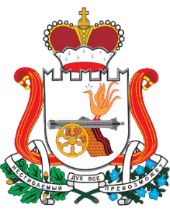 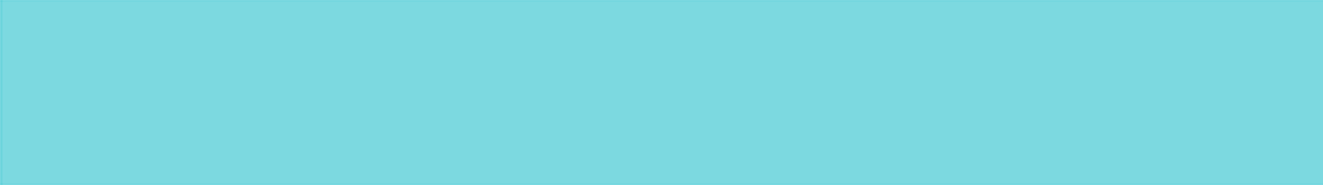 Краснинский 
район
Смоленской
области
Туризм
Герб
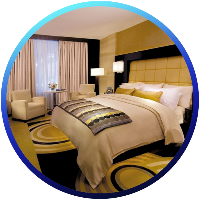 1…
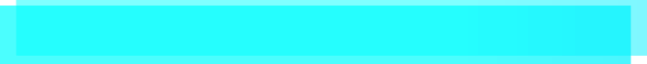 Аллея Славы
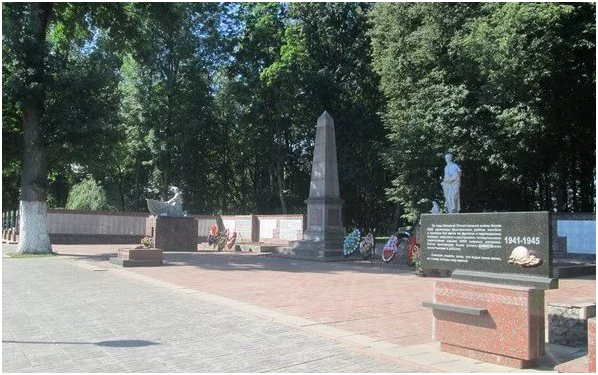 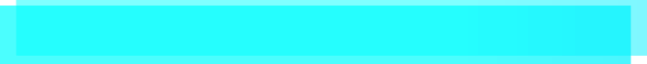 Агроусадьба «Мироедово»
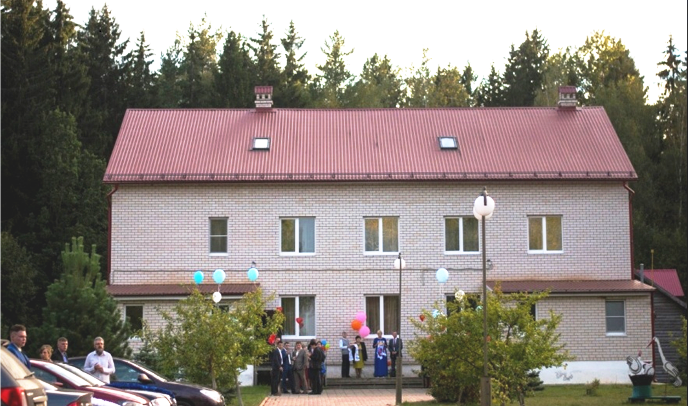 Средства размещения
фото
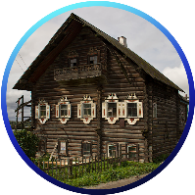 73…
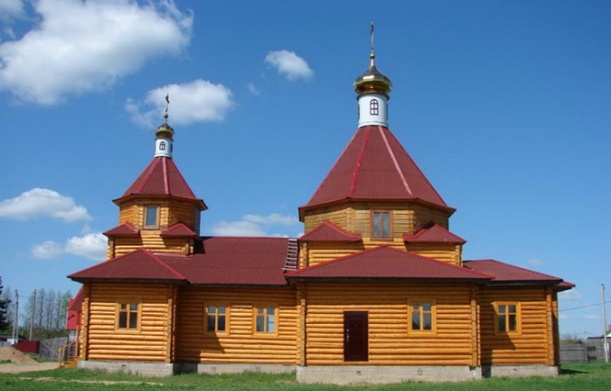 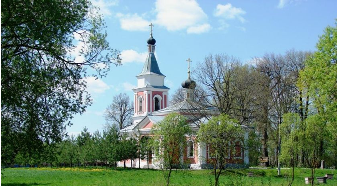 Объекты культурного наследия
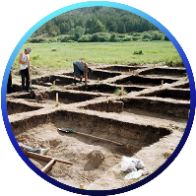 50…
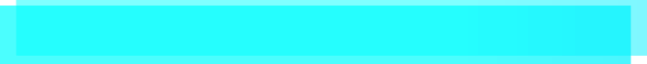 Церковь Державной иконы Божией Матери
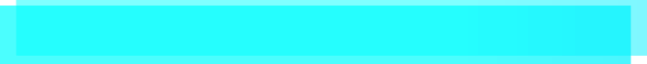 Церковь Спаса Преображения
Объекты археологического наследия
Приоритетные направления:
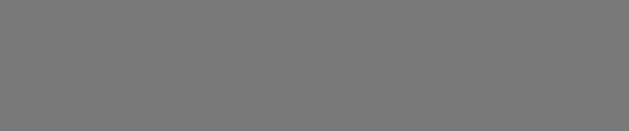 Событийный туризм
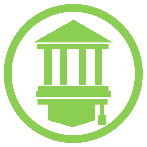 Культурно-познавательный
6 июля – Фольклорный праздник «Купалье»
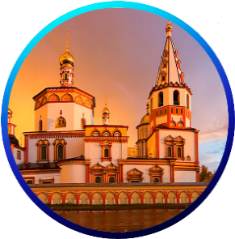 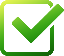 5
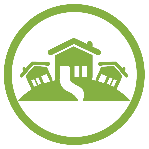 Сельский и экологический
3 суббота августа – День рождения поселка Красный
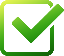 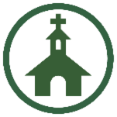 Церкви и храмы
Религиозный
27
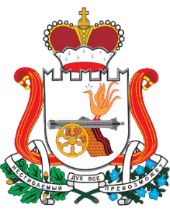 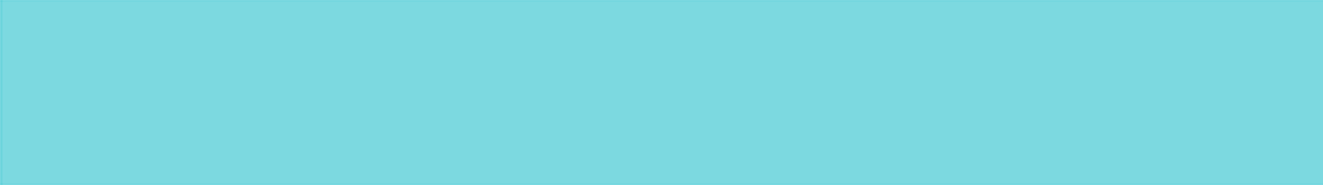 Краснинский 
район
Смоленской
области
SWOT - анализ
Герб
28
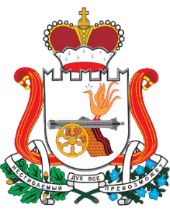 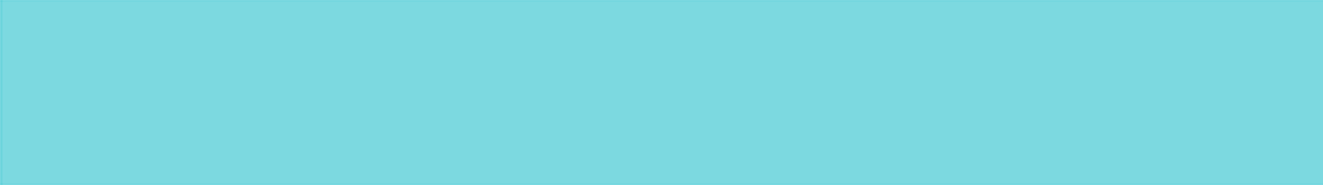 Краснинский 
район
Смоленской
области
Контакты
Герб
ГЛАВА МУНИЦИПАЛЬНОГО ОБРАЗОВАНИЯ «КРАСНИНСКИЙ РАЙОН» СМОЛЕНСКОЙ ОБЛАСТИ:
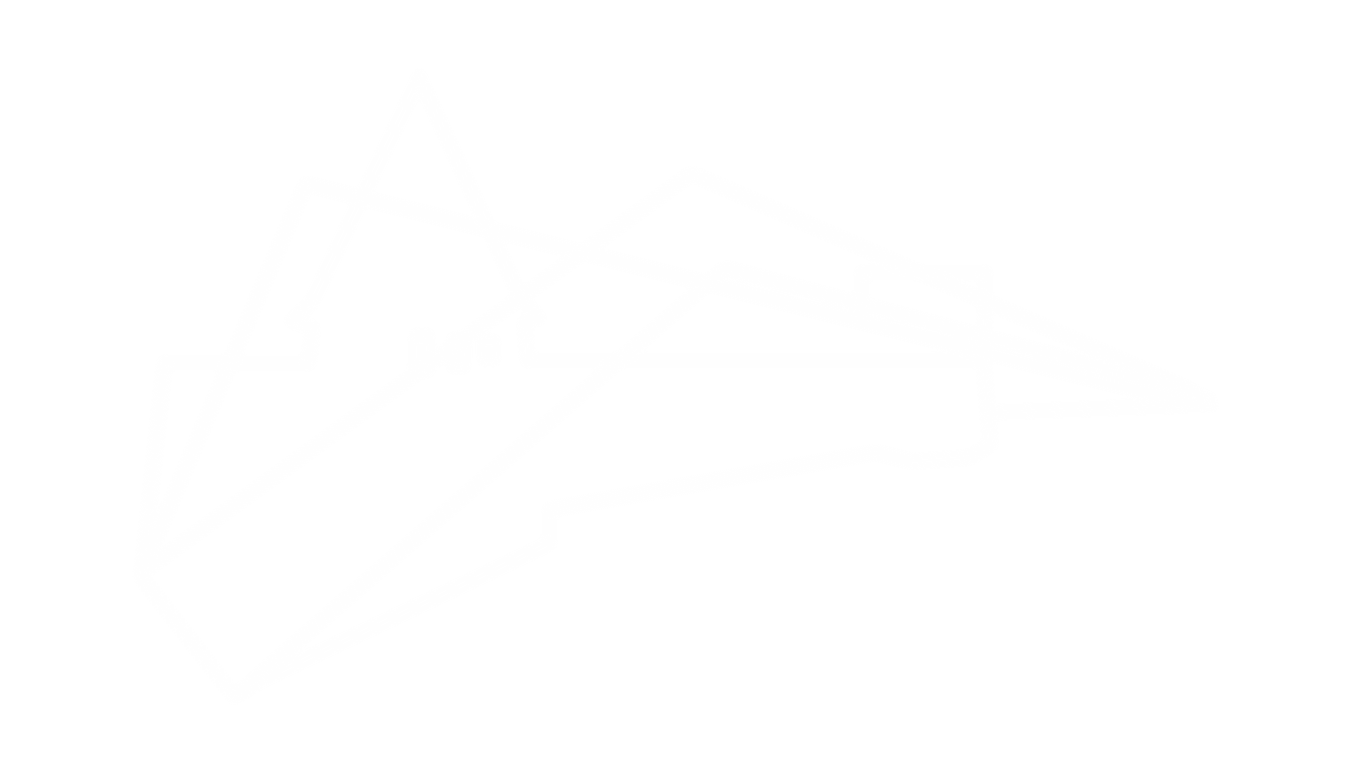 Департамент инвестиционного развития Смоленской области:
Архипенков
Сергей Валентинович
Телефон: (48145) 4-21-02
E-mail: krasniy@admin-smolensk.ru
Сайт: krasniy.admin-smolensk.ru
Телефон: (4812) 20-55-20
Факс: (4812) 20-55-39
E-mail:  smolinvest67@smolinvest.com
Сайт: der-invest.admin-smolensk.ru
И.О. НАЧАЛЬНИКА ОТДЕЛА ЭКОНОМИКИ, КОМПЛЕКСНОГО РАЗВИТИЯ И МУНИЦИПАЛЬНОГО ИМУЩЕСТВА  АДМИНИСТРАЦИИ МУНИЦИПАЛЬНОГО ОБРАЗОВАНИЯ «КРАСНИНСКИЙ РАЙОН» СМОЛЕНСКОЙ ОБЛАСТИ:
ООО «Корпорация инвестиционного развития»:
Телефон: (4812) 77-00-22
E-mail: smolregion67@yandex.ru
Сайт: corp.smolinvest.com
Горбатенкова
Ирина Геннадьевна
Телефон: (48145) 4-27-23
E-mail: ekonom_krasn@admin-smolensk.ru
29